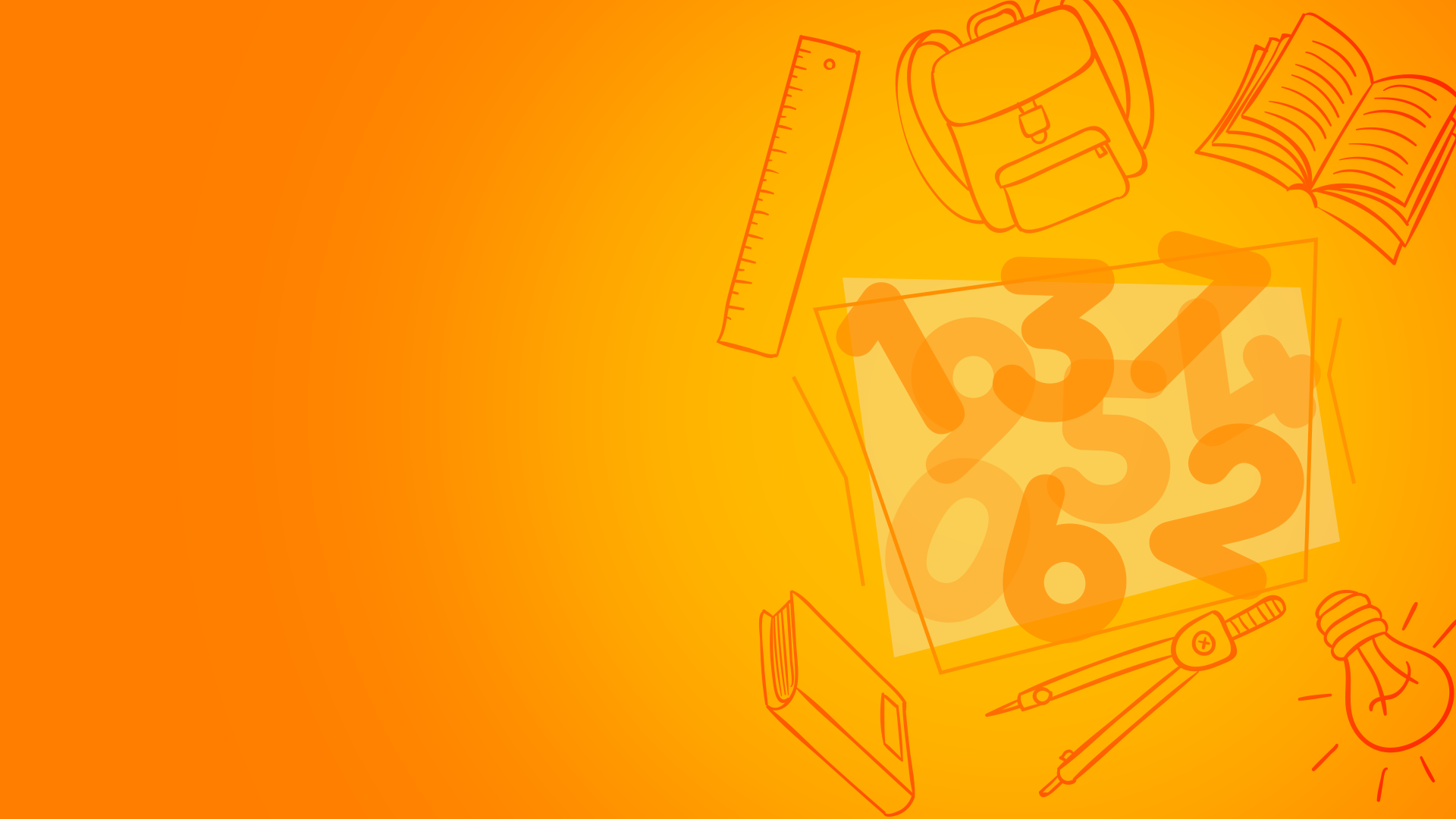 Сравнение натуральных чисел
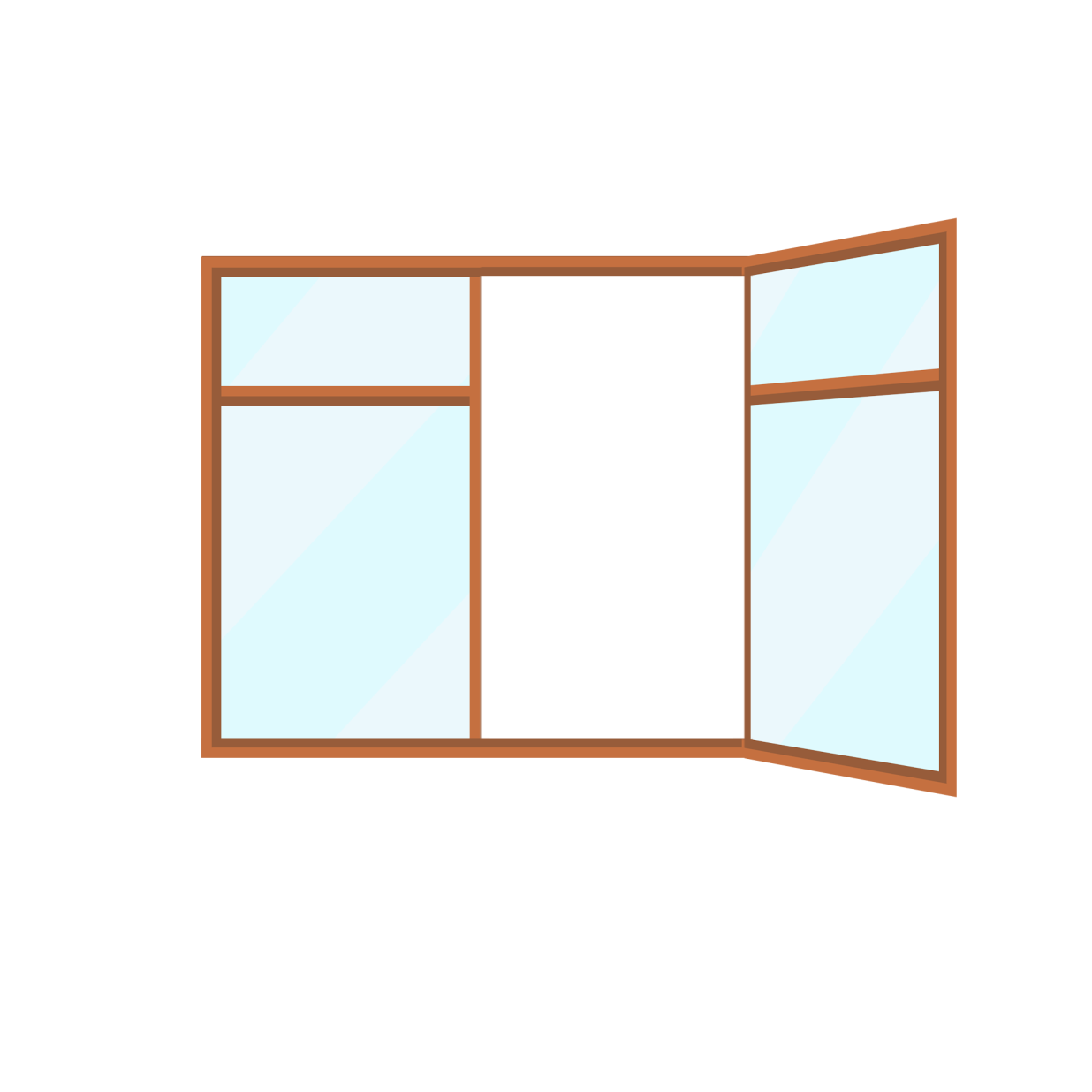 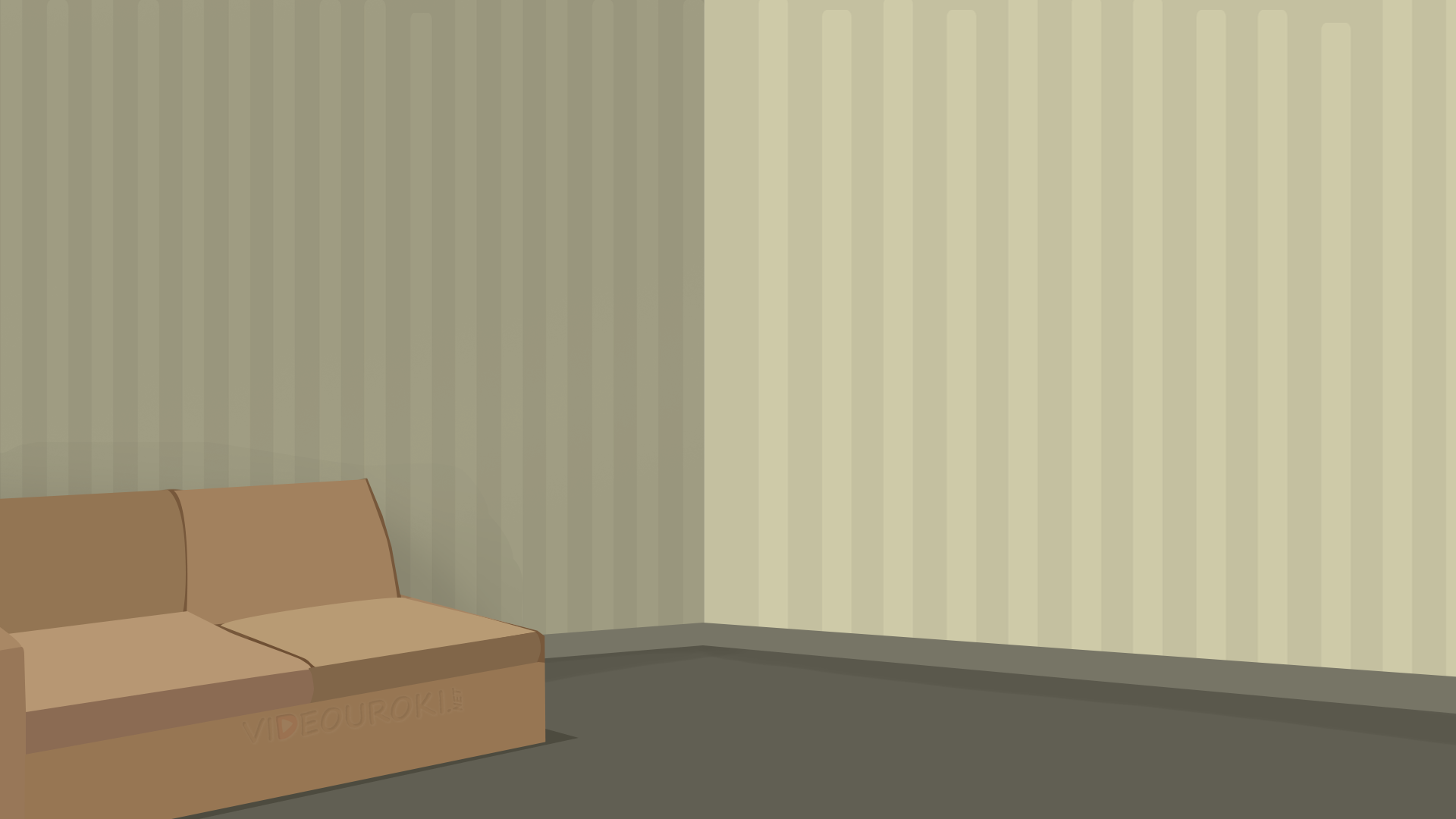 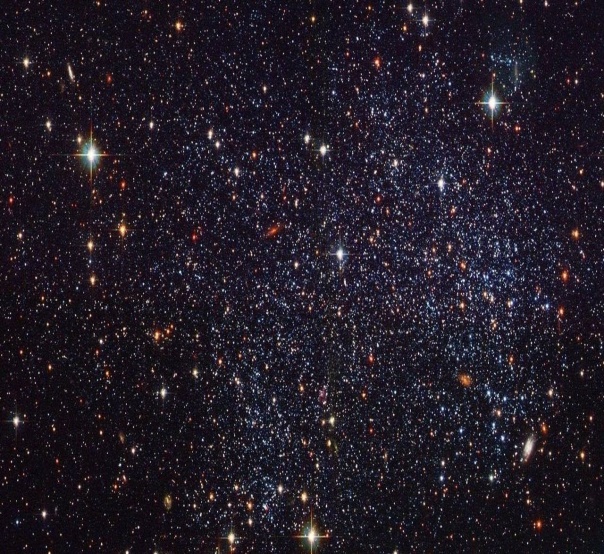 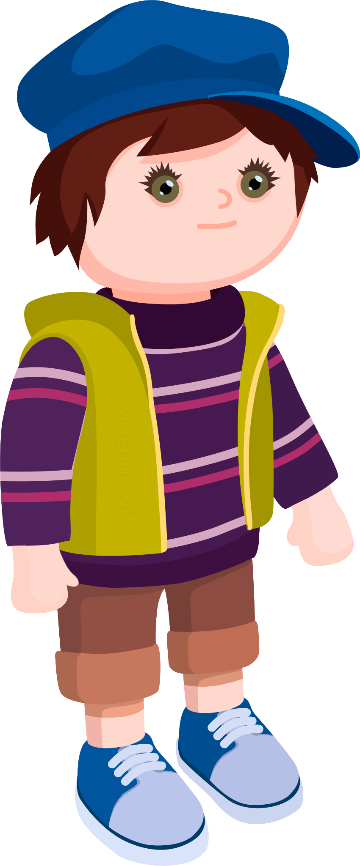 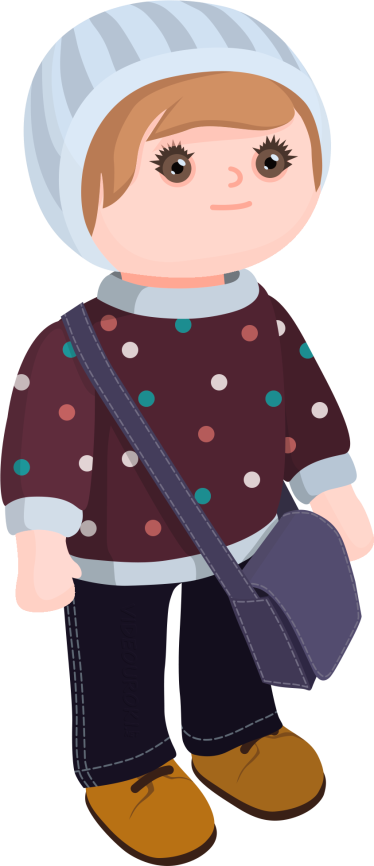 Паша, а ты знаешь, что в созвездии Большой Медведицы больше звёзд, чем в созвездии Кассиопеи?
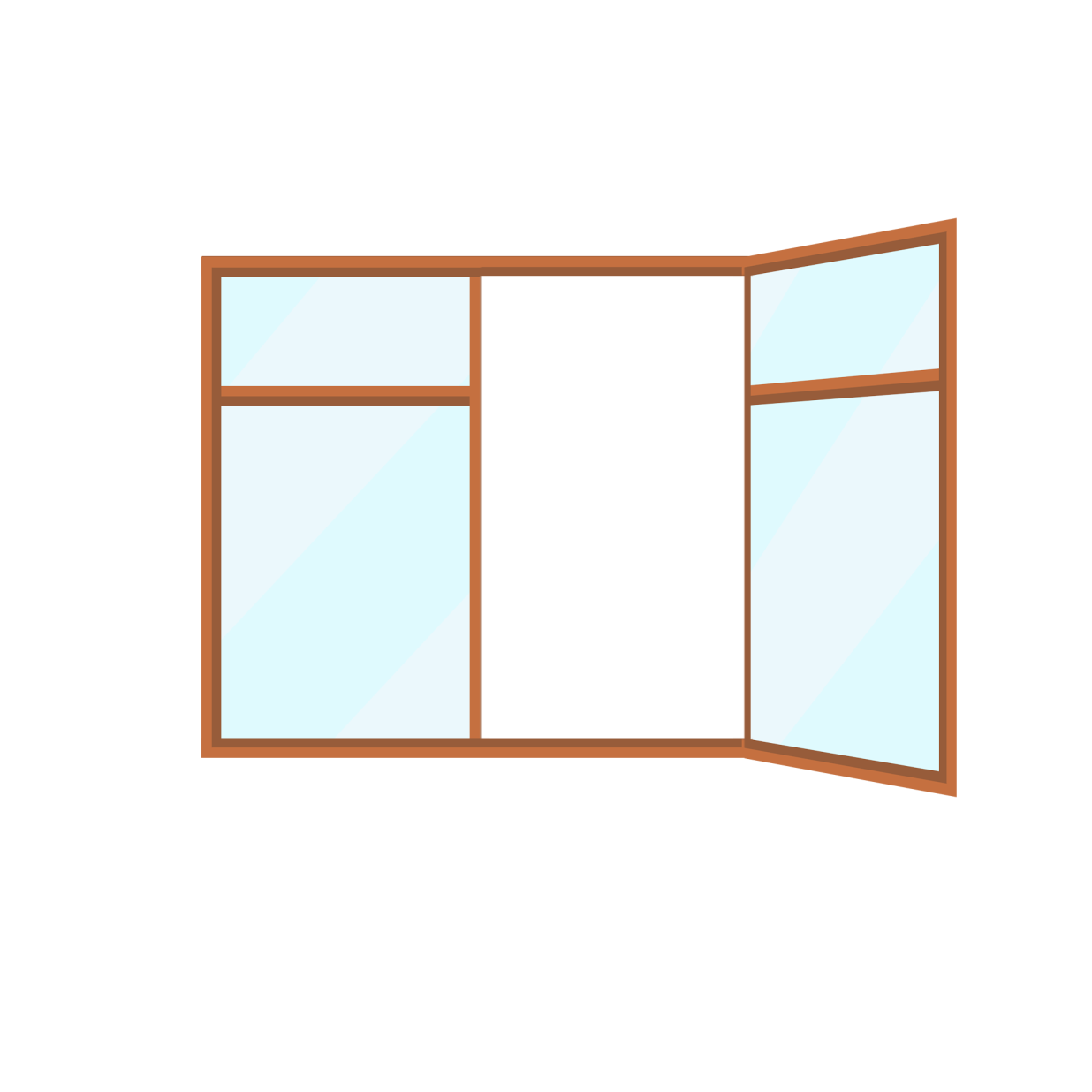 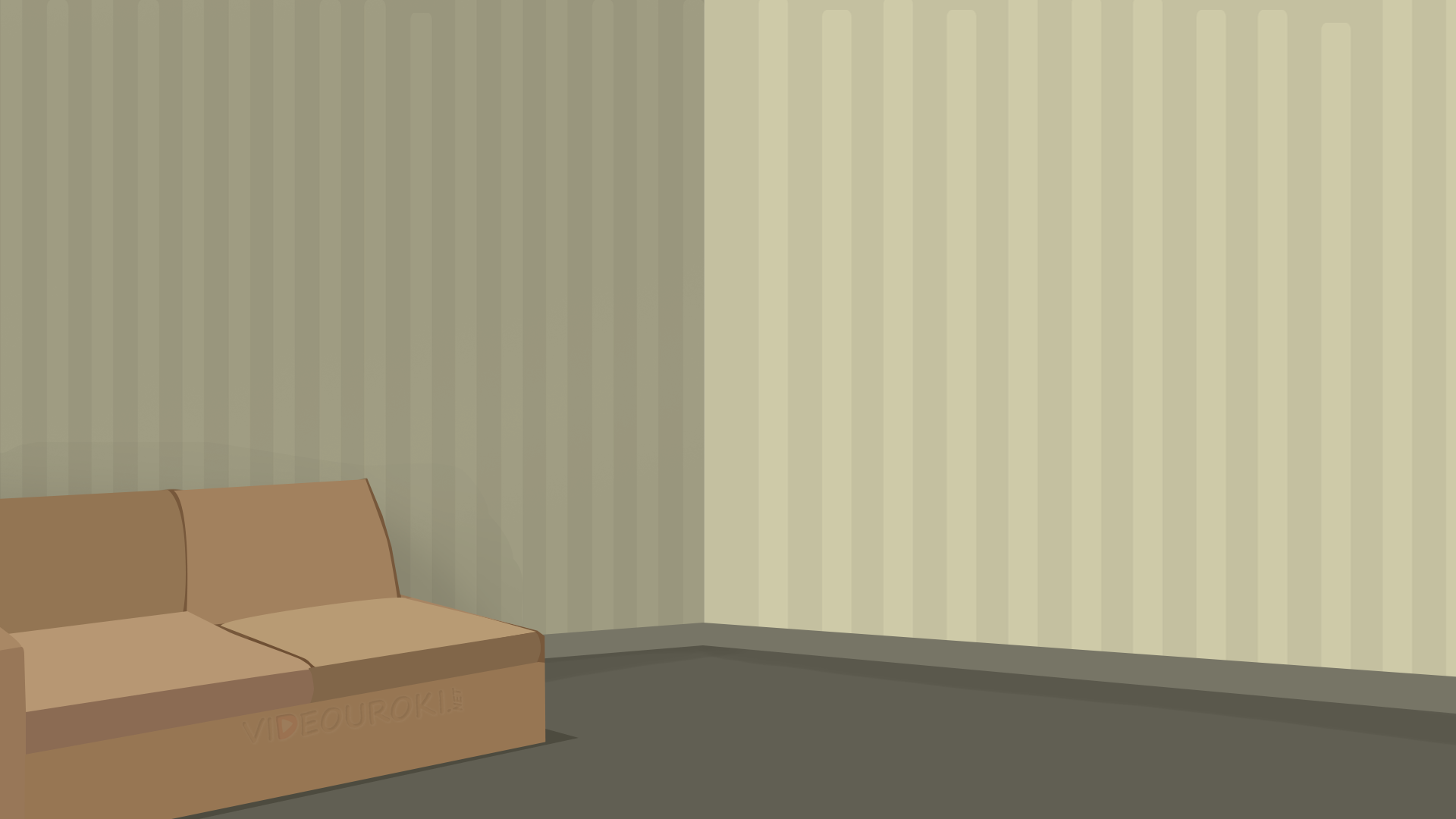 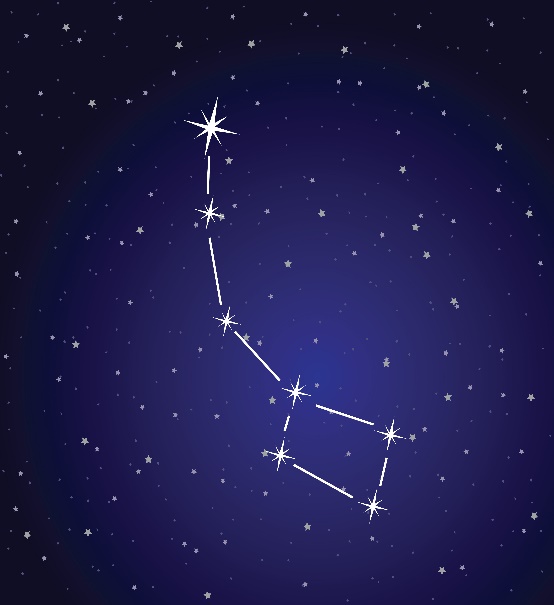 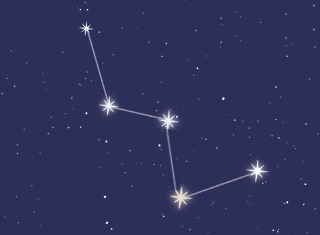 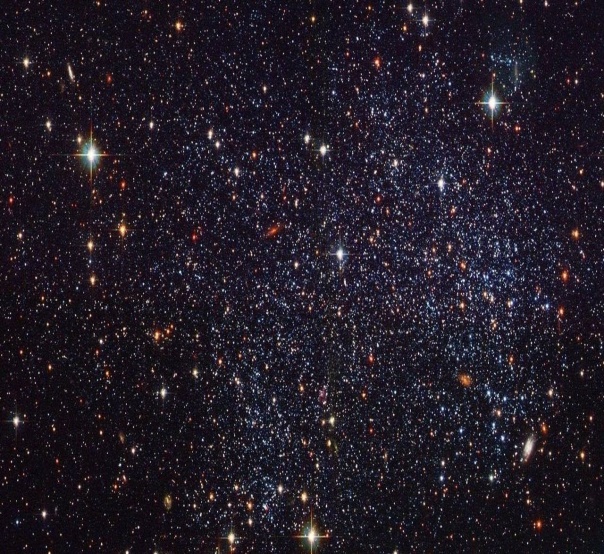 Почему?
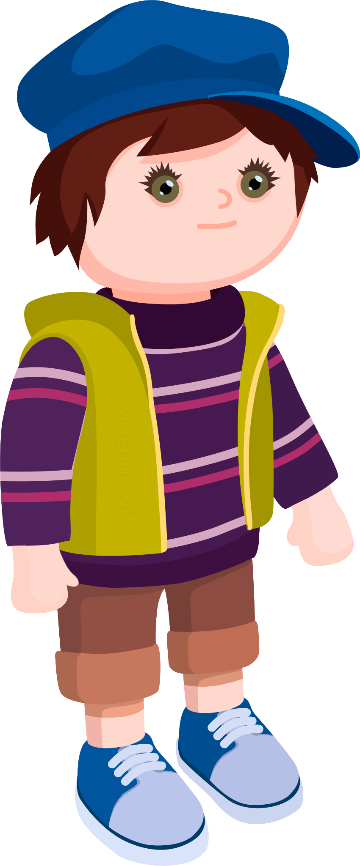 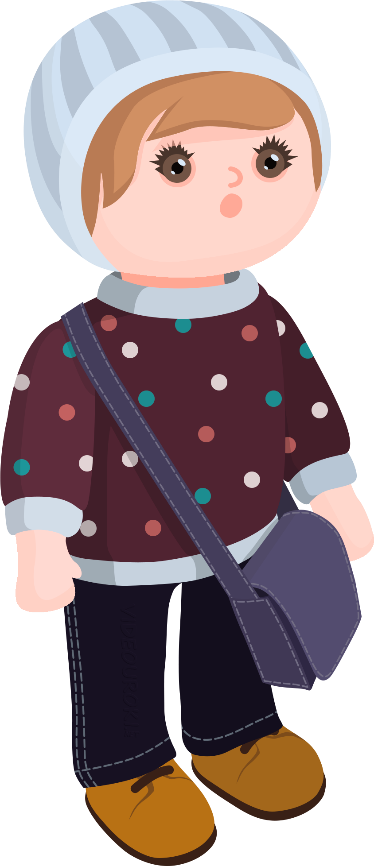 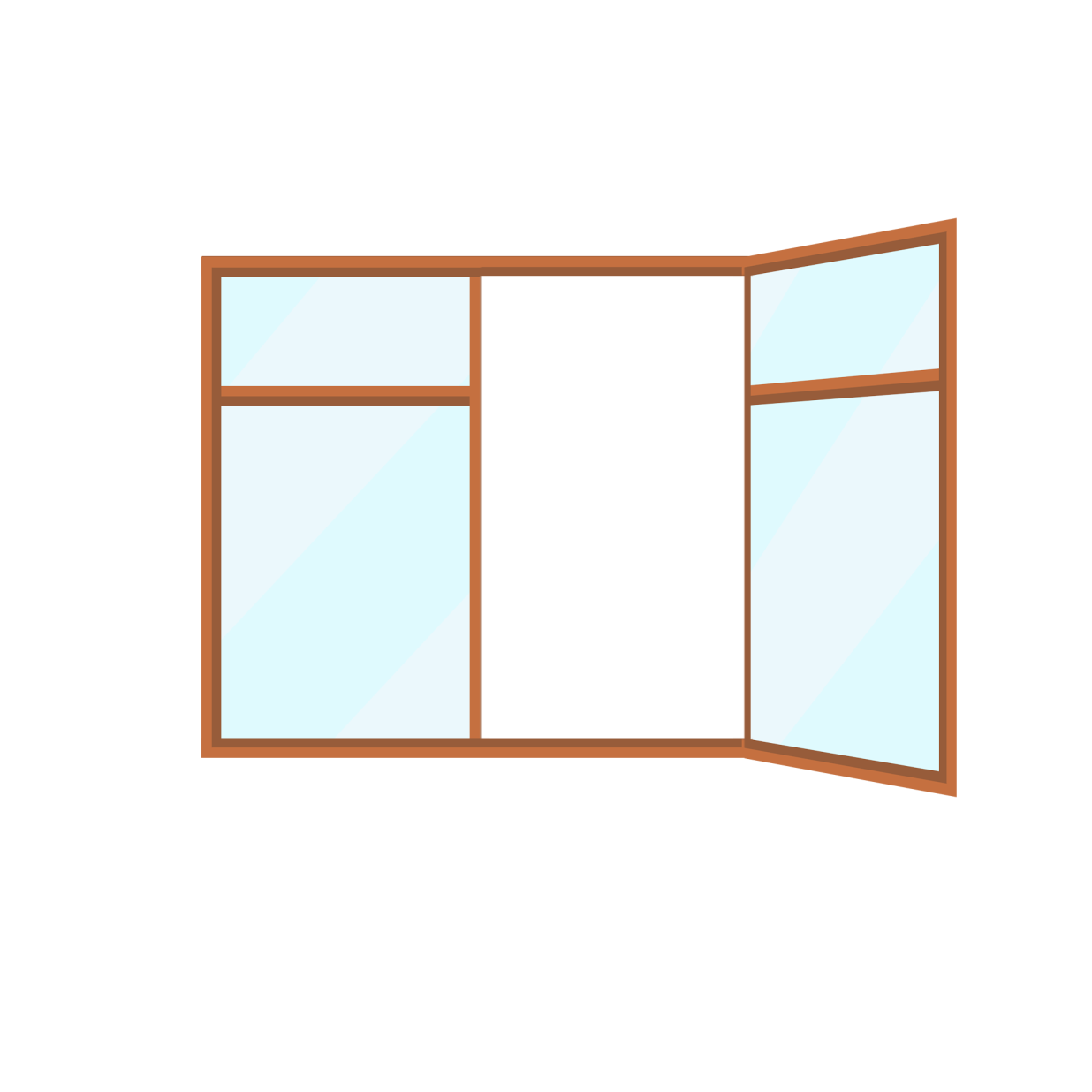 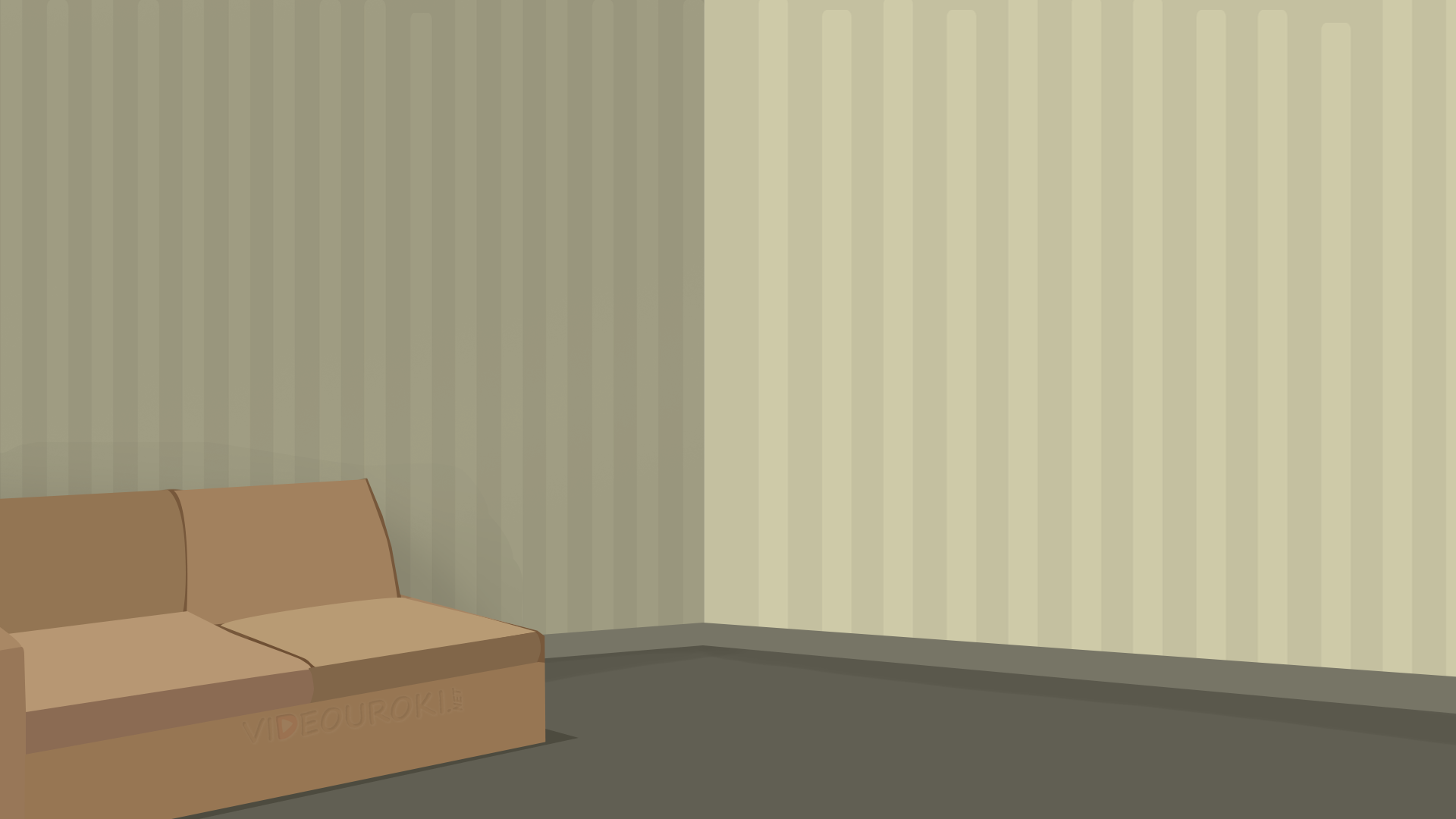 Да, но это лишь видимые невооружённым глазом звёзды созвездий. 
А на самом деле эти созвездия составляют гораздо больше звёзд.
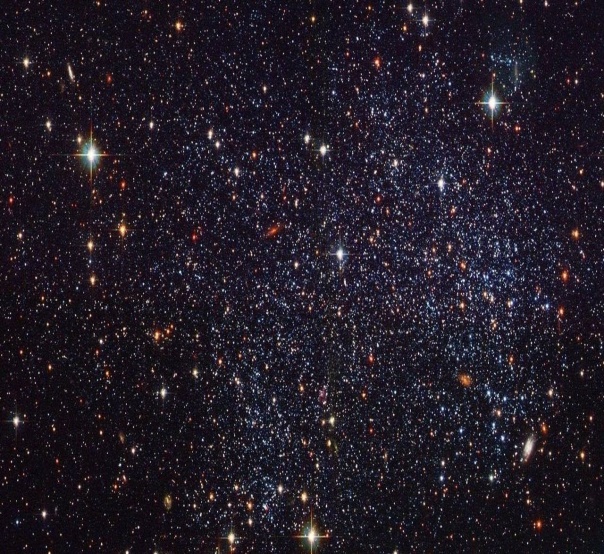 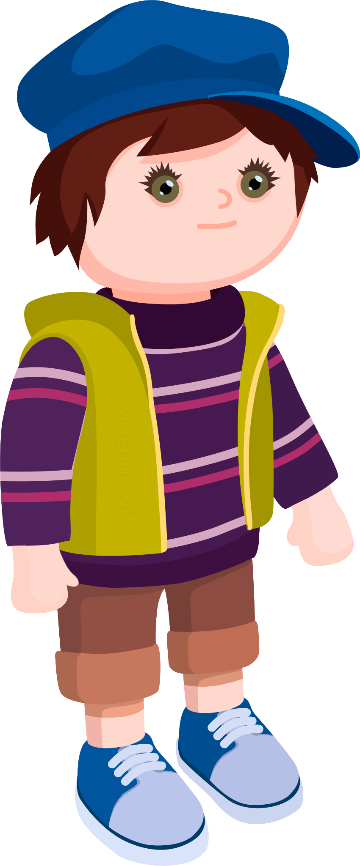 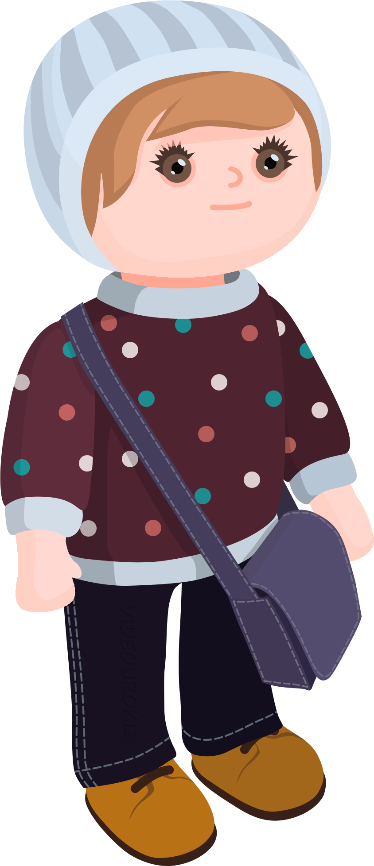 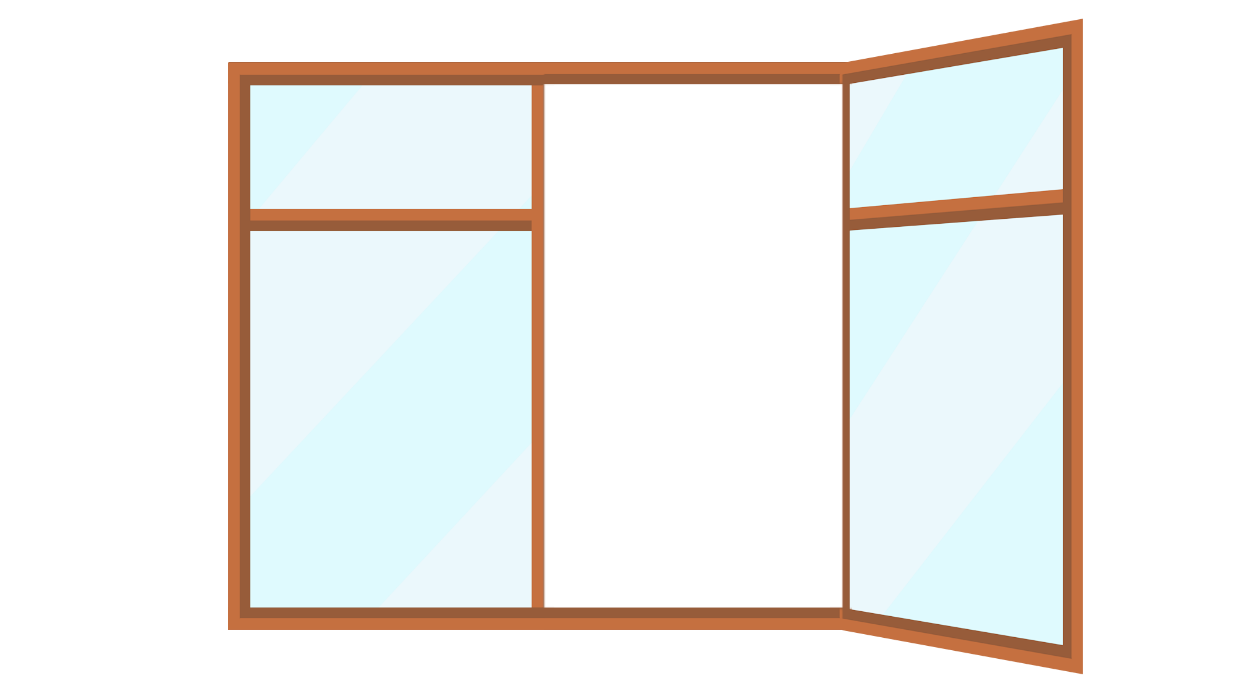 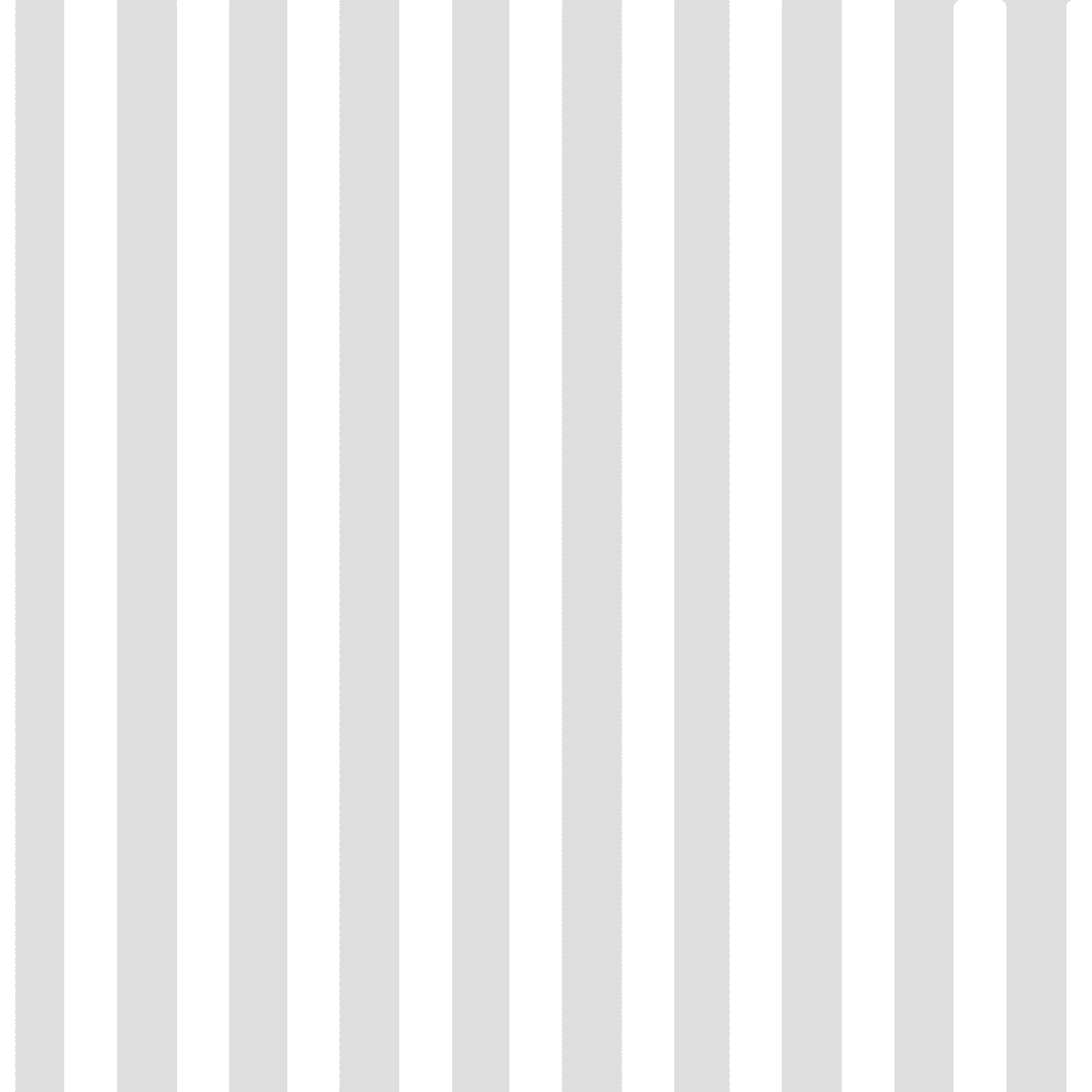 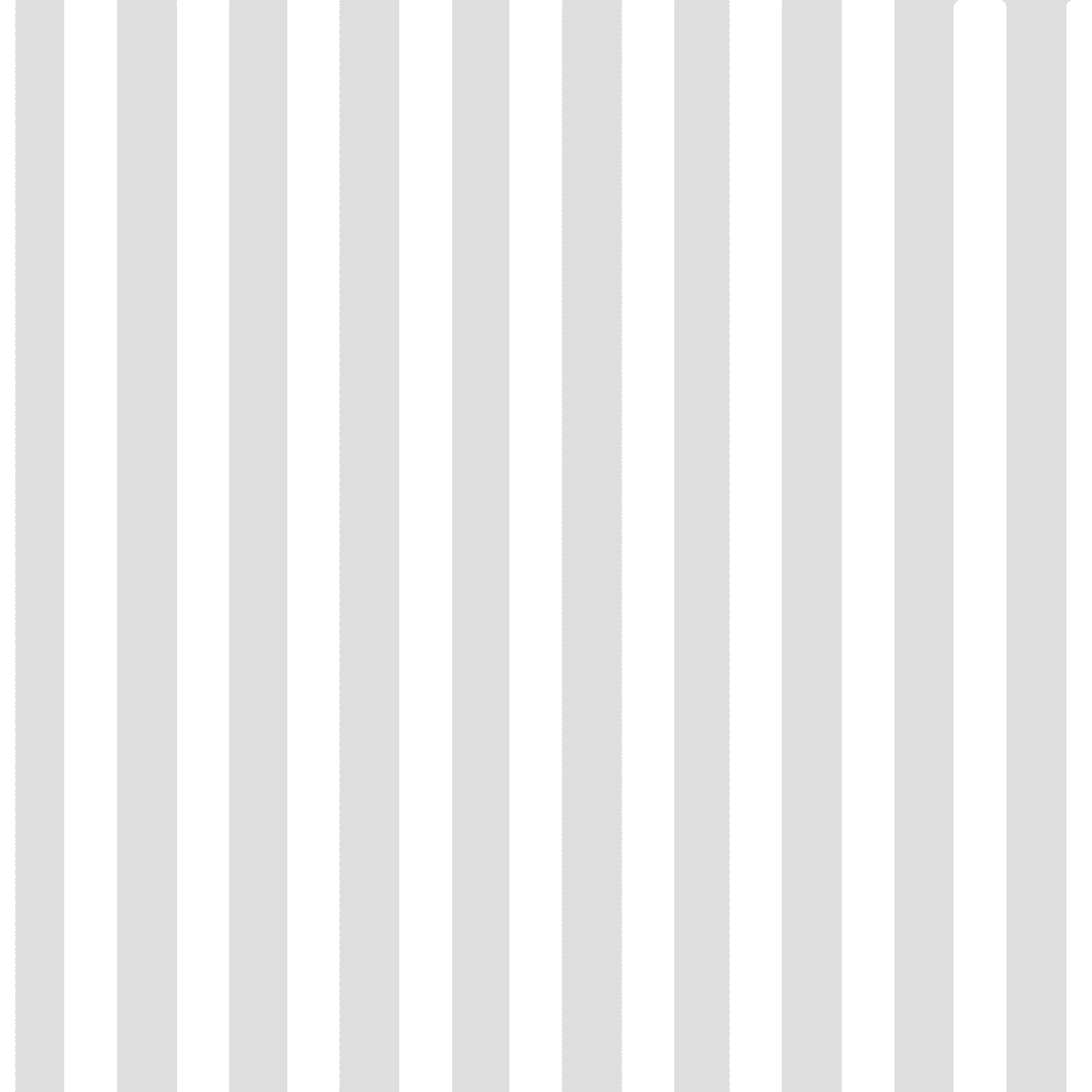 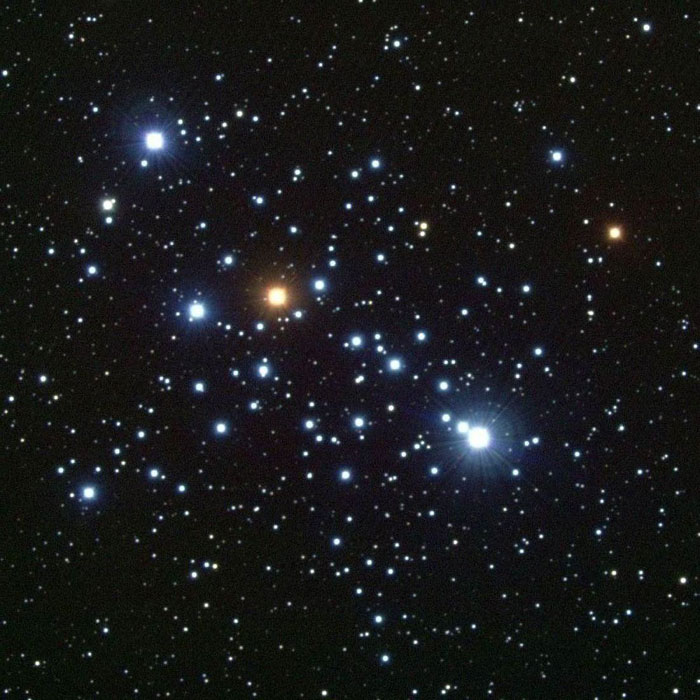 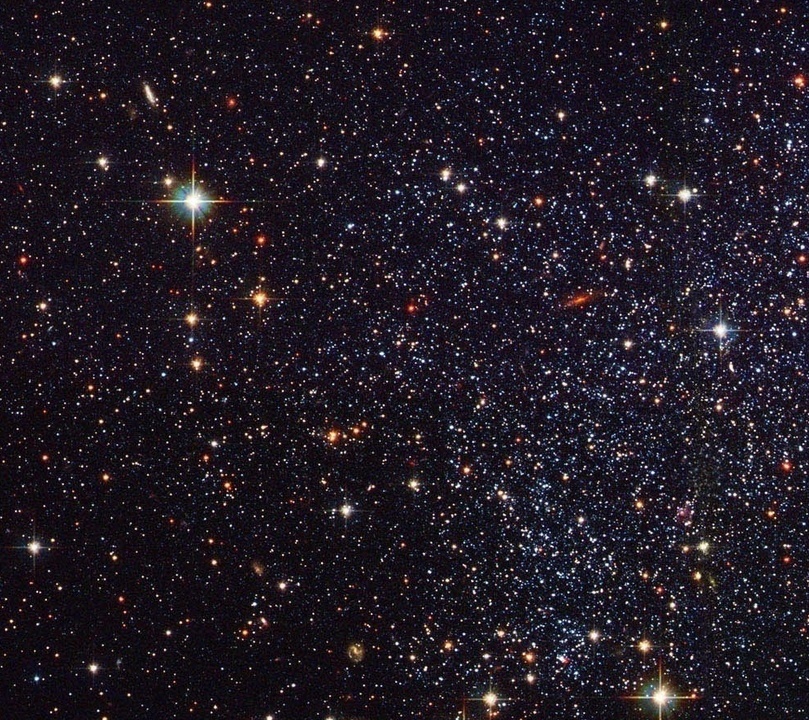 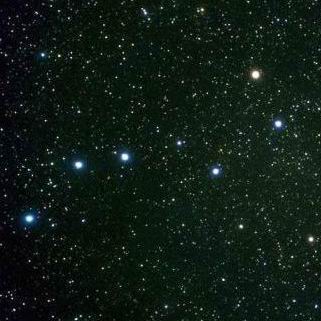 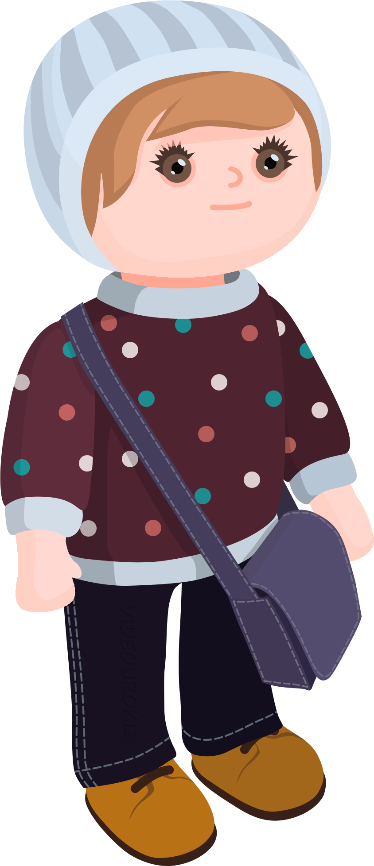 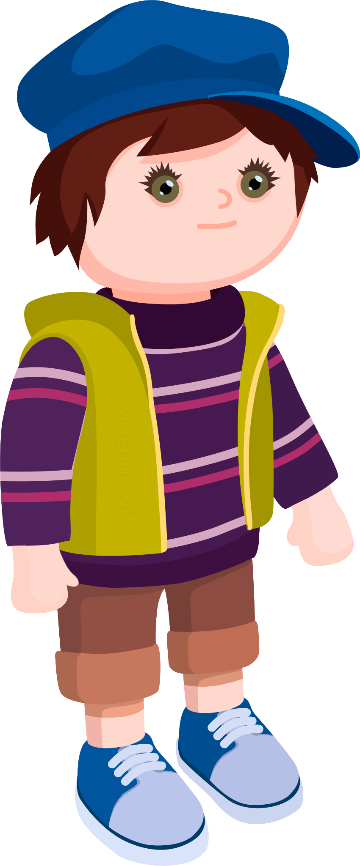 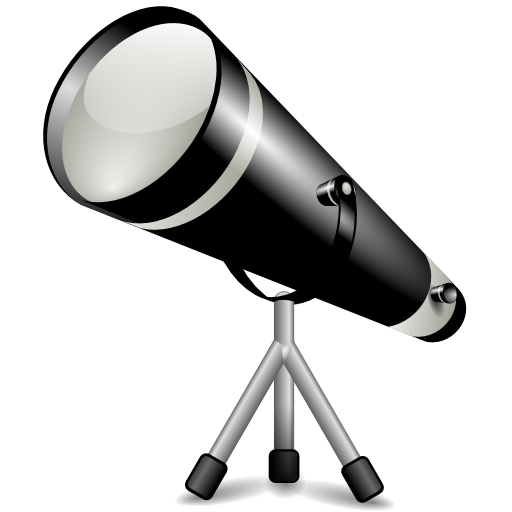 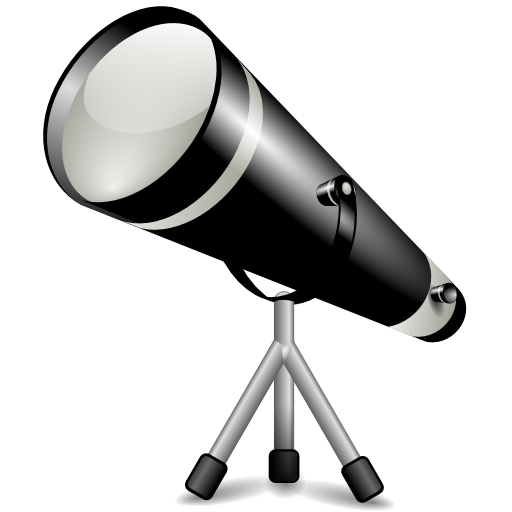 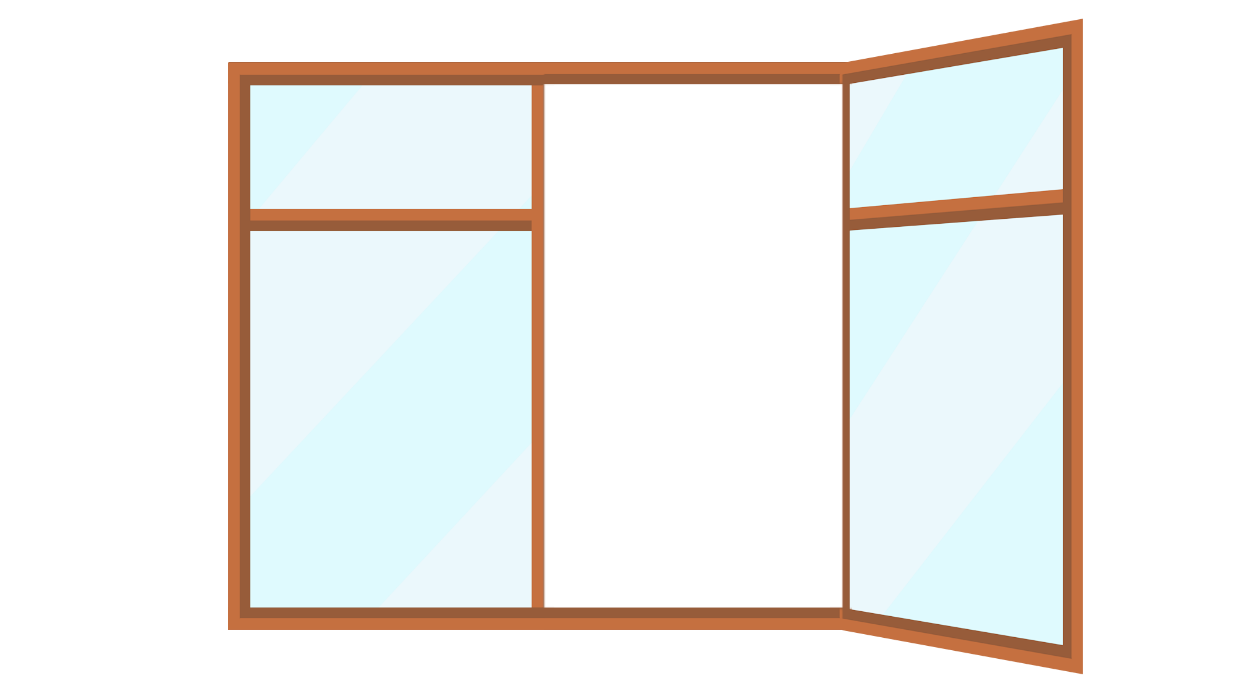 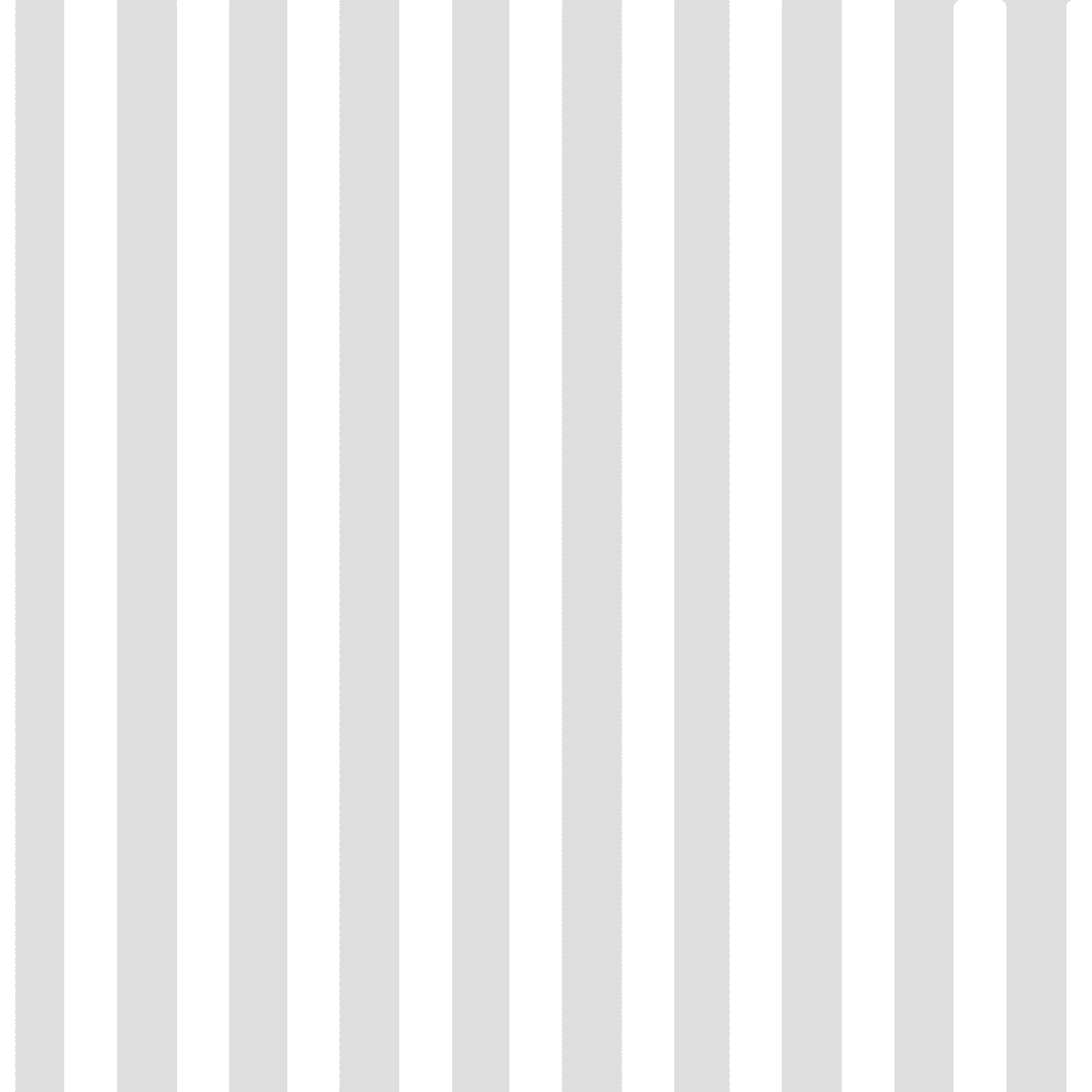 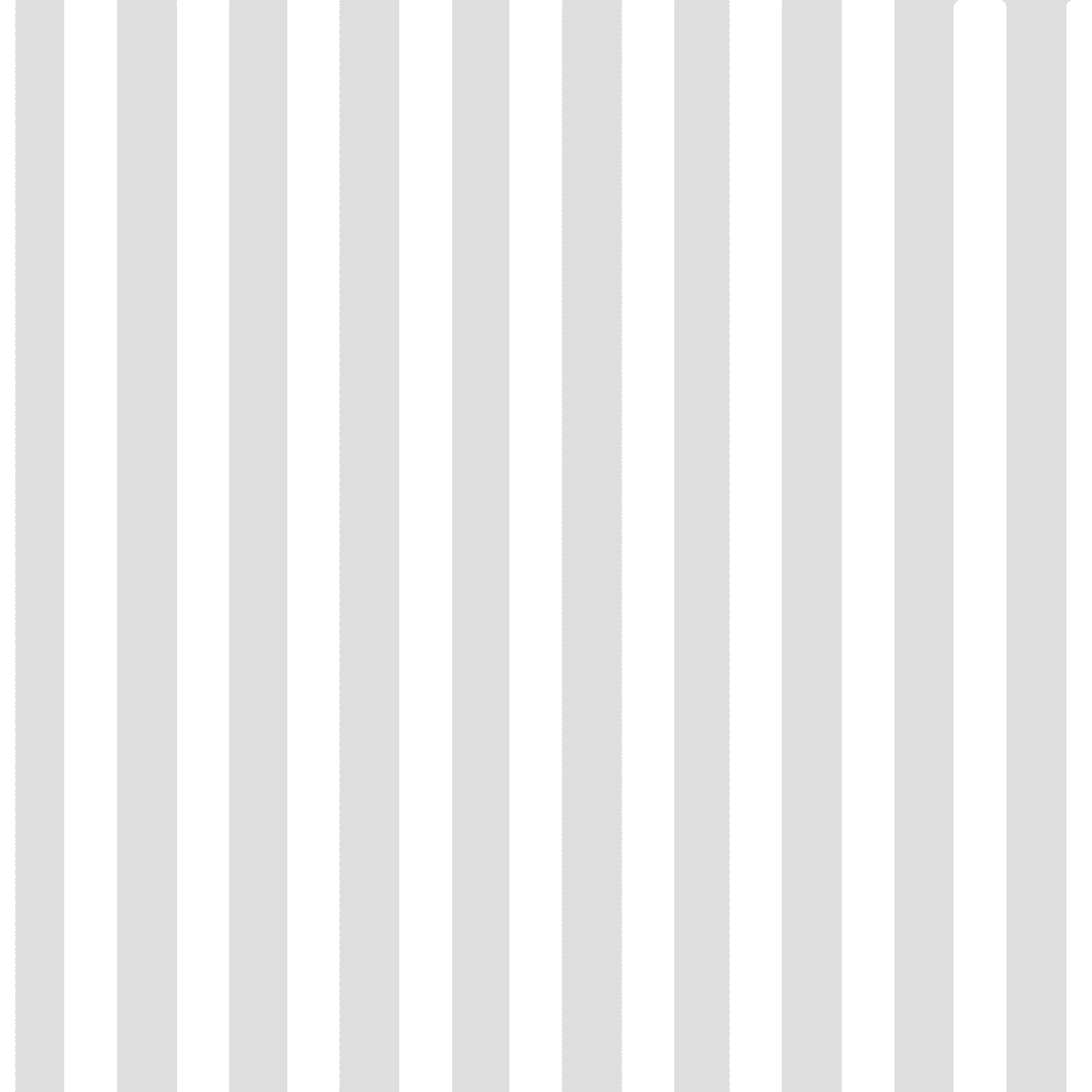 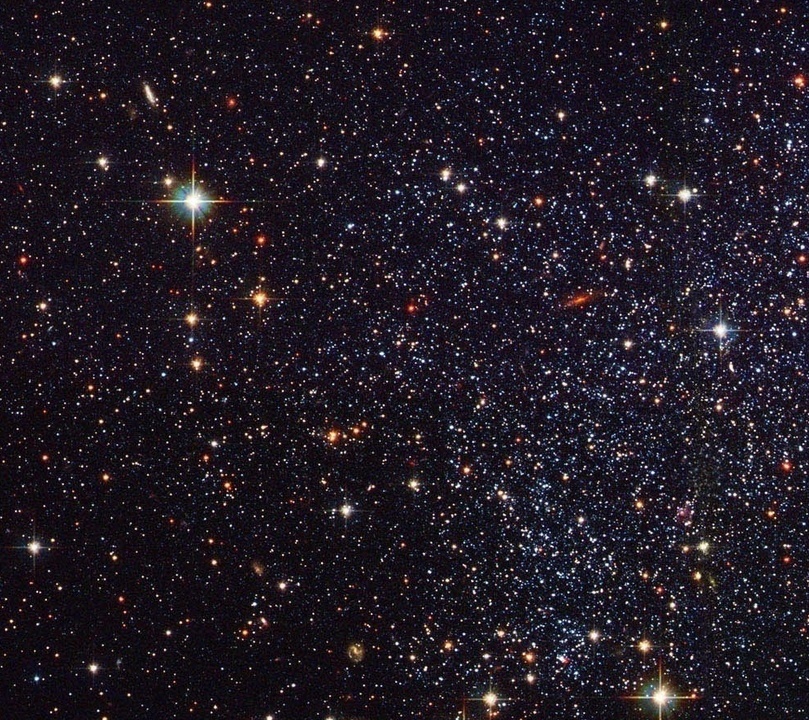 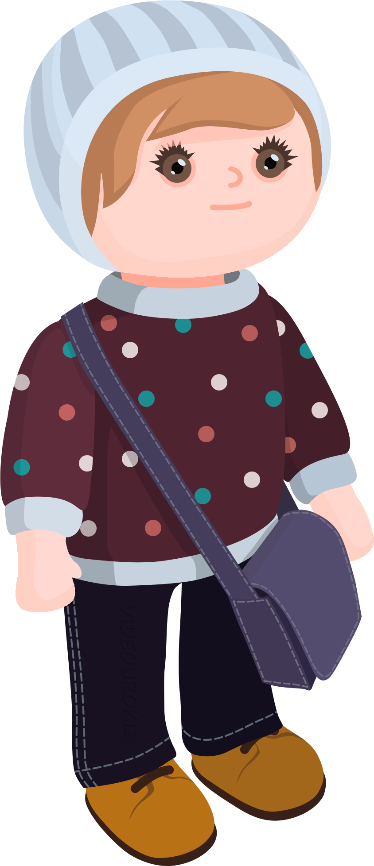 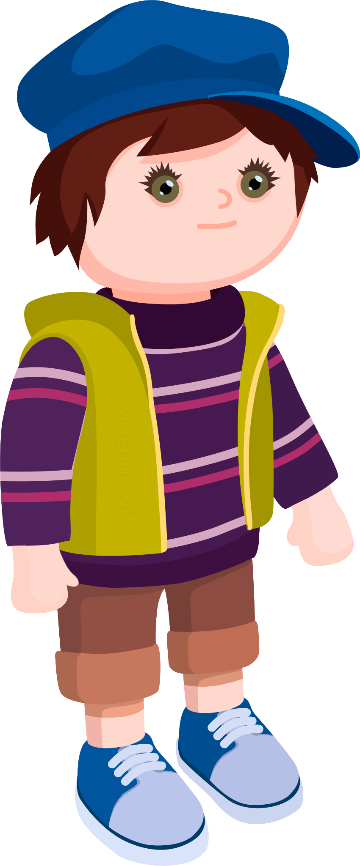 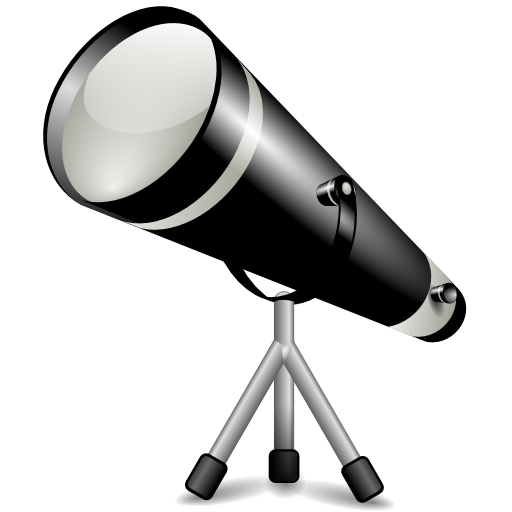 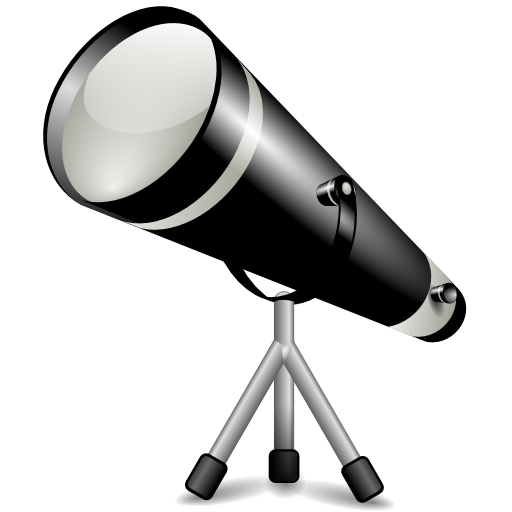 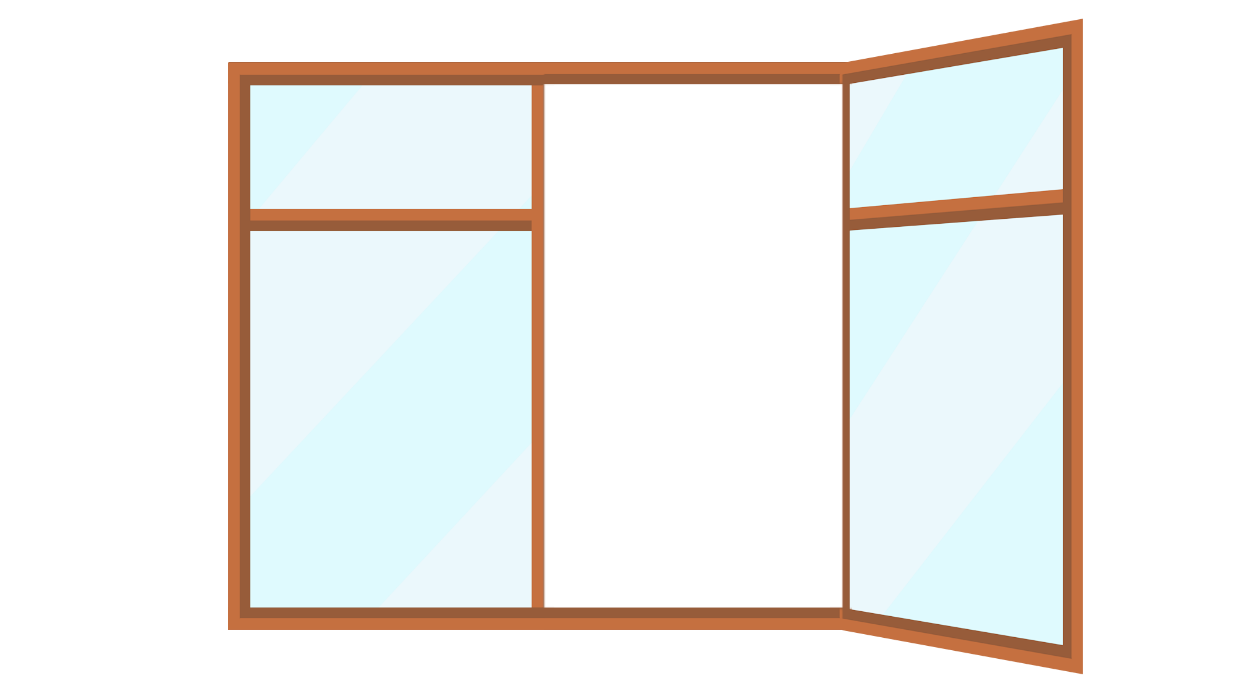 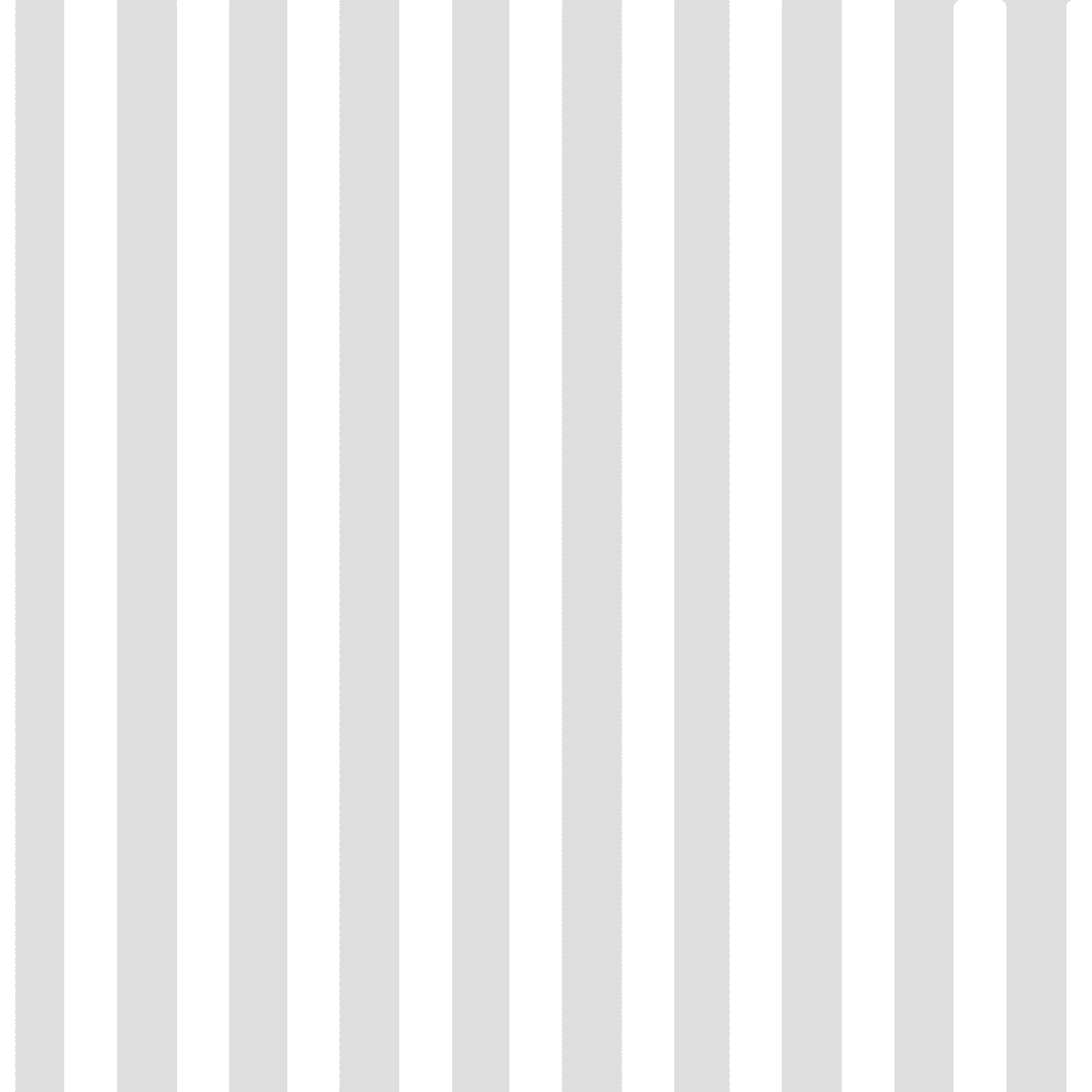 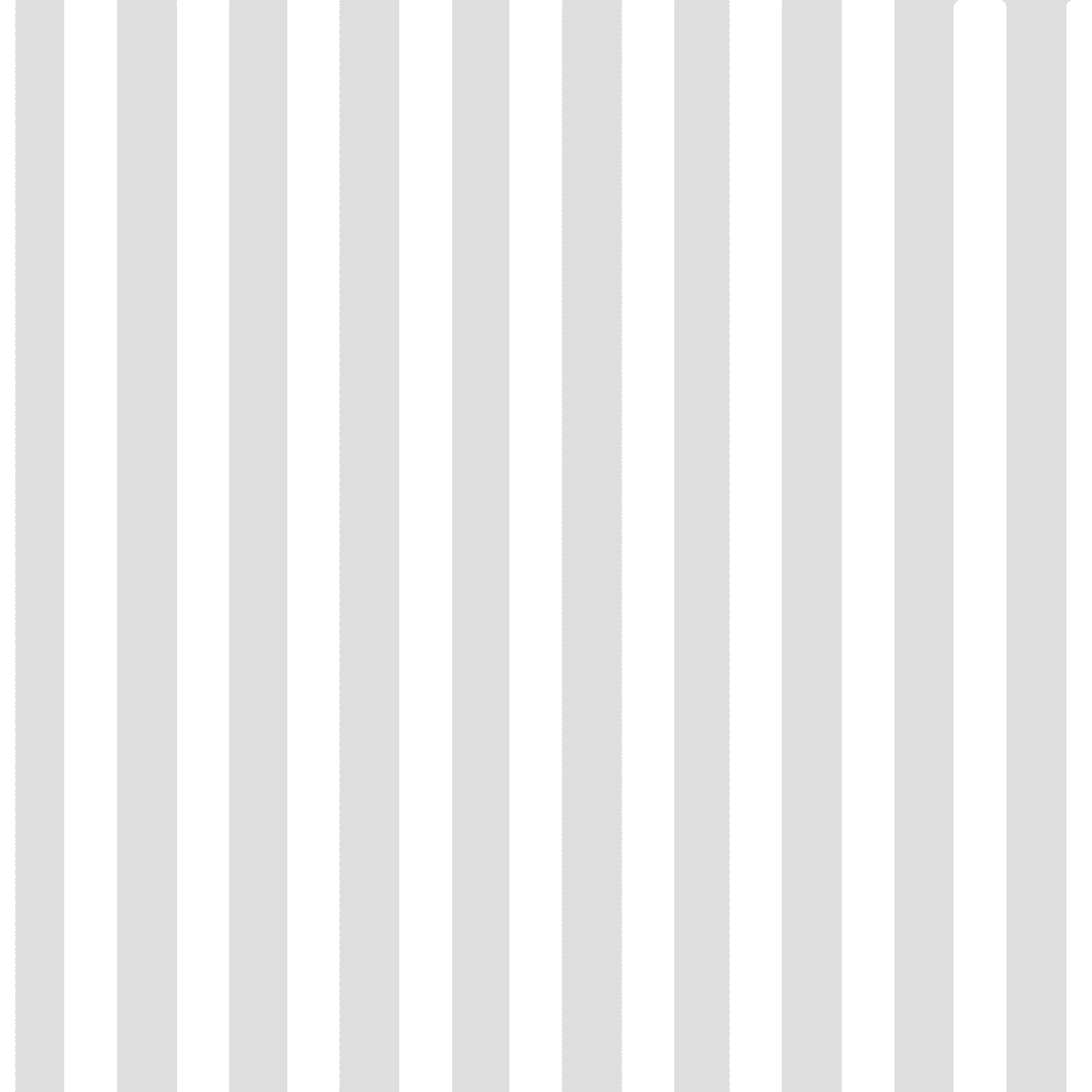 Ого! Так много! 
Только вот теперь я не могу понять, какое же из созвездий будет больше.
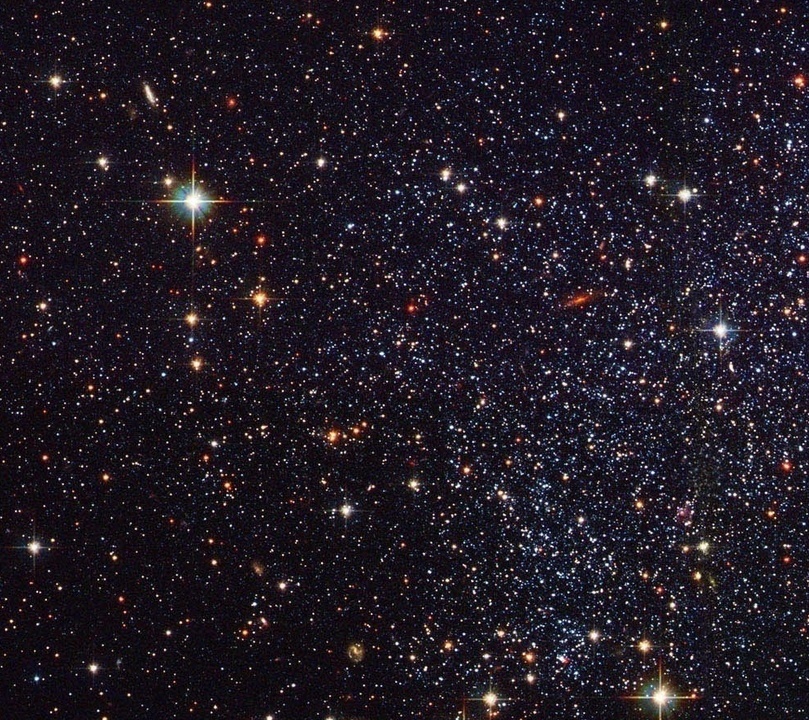 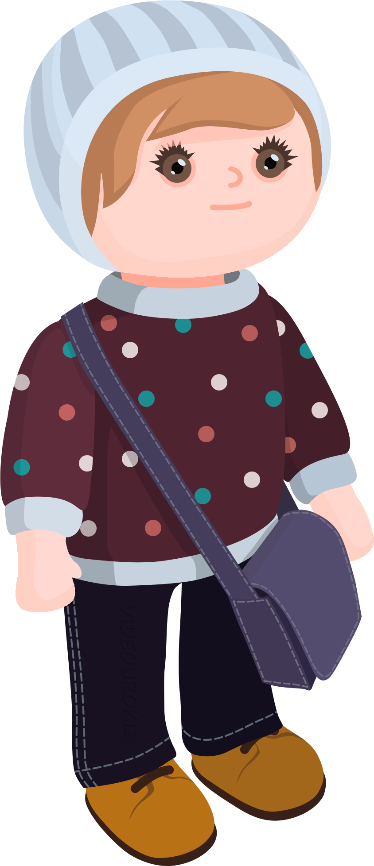 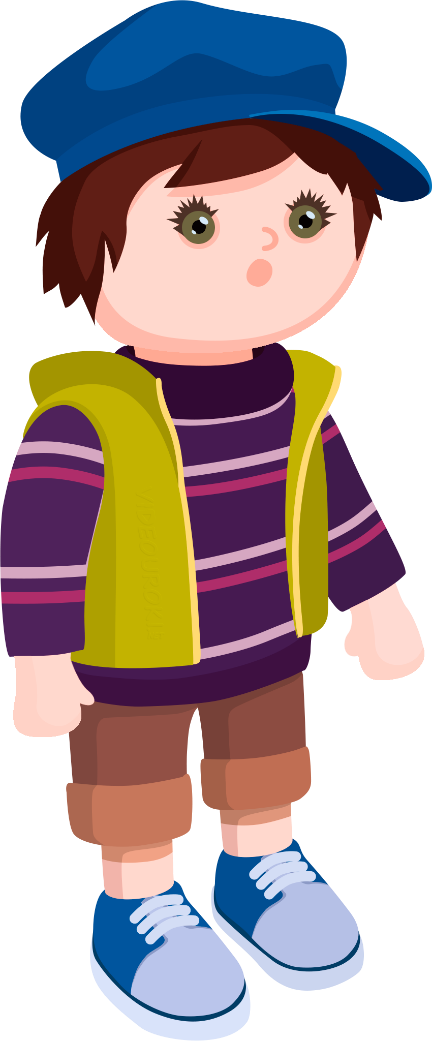 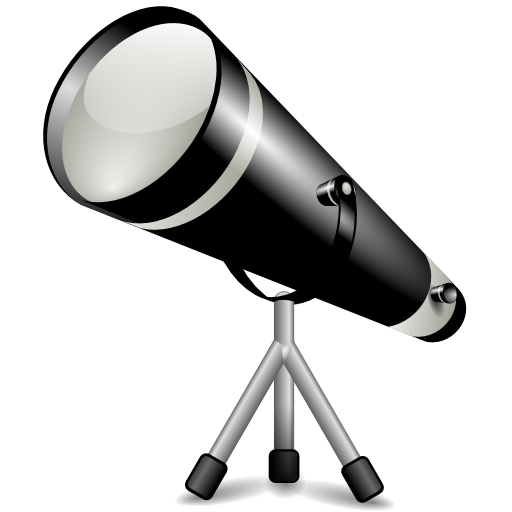 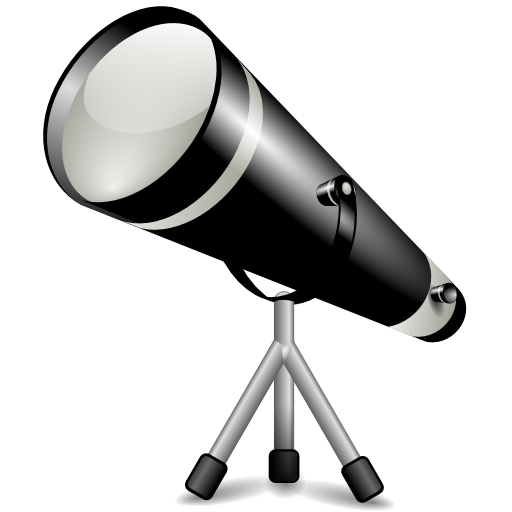 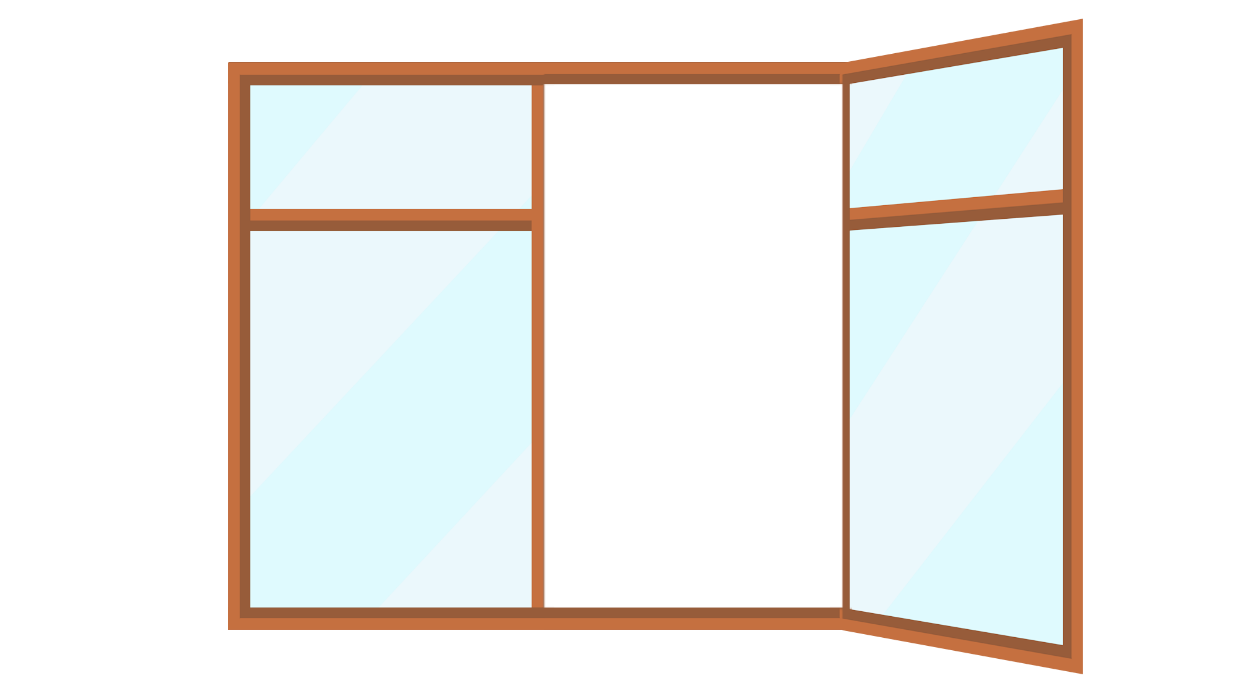 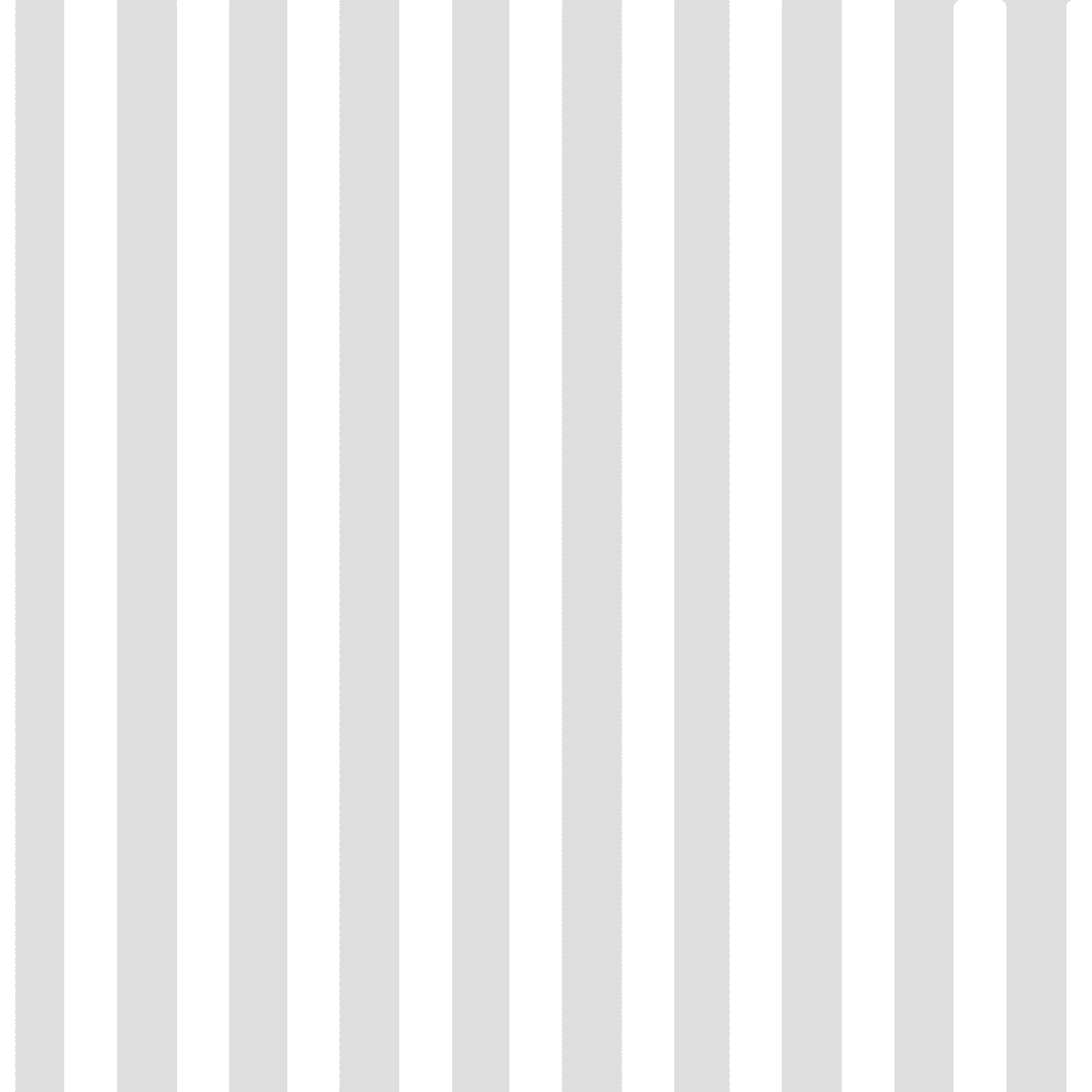 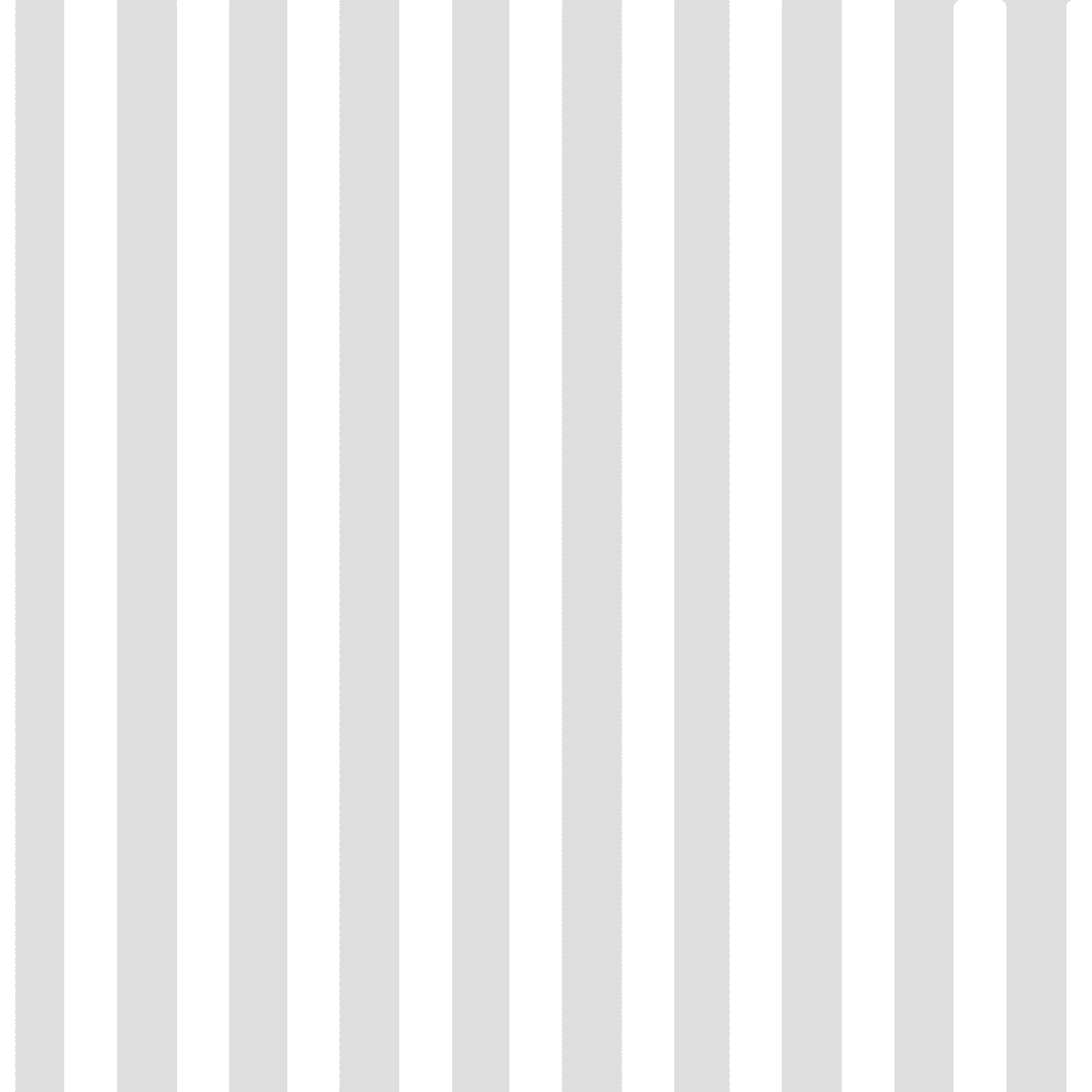 Надо подумать! 
А может не будем терять время и спросим у Электроши?
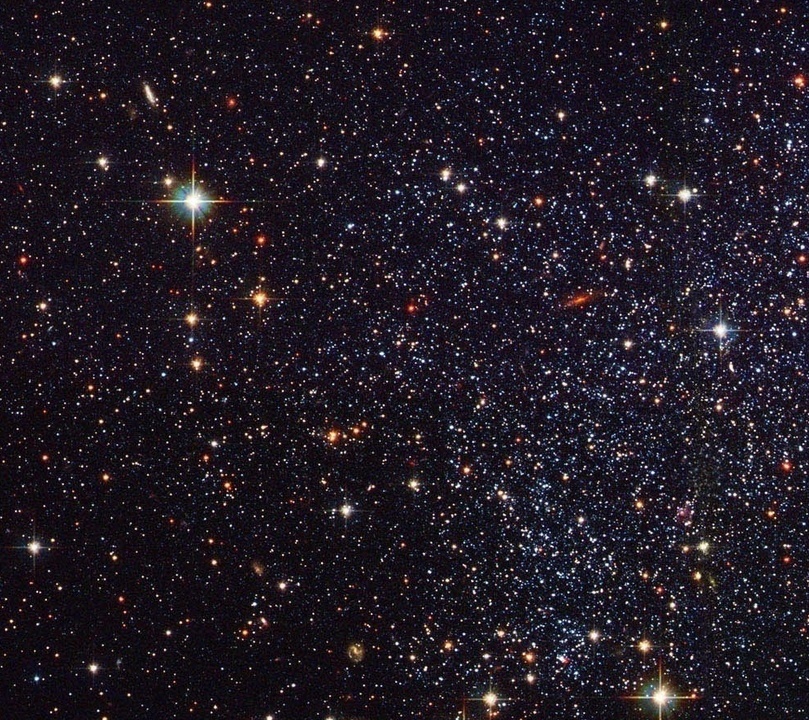 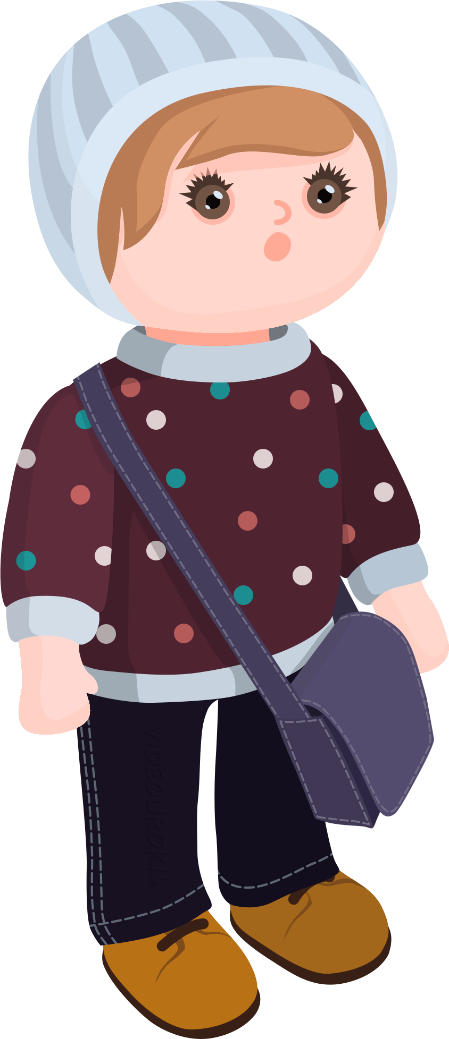 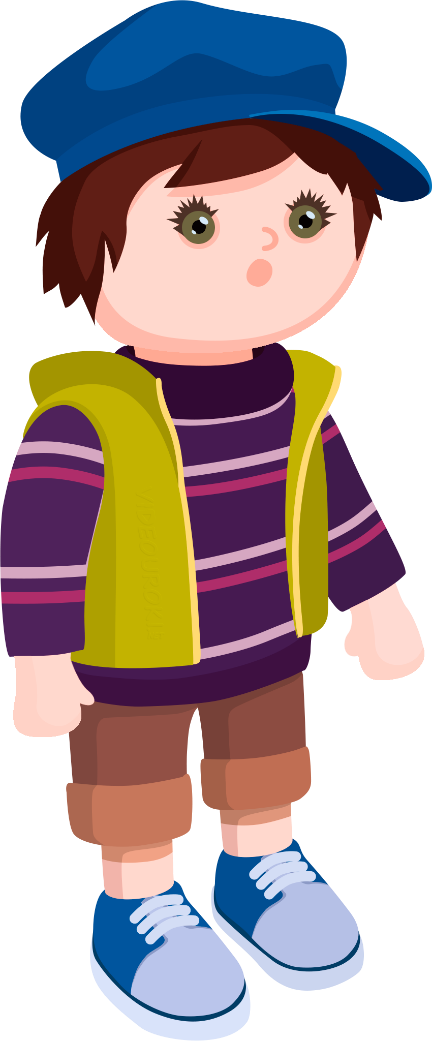 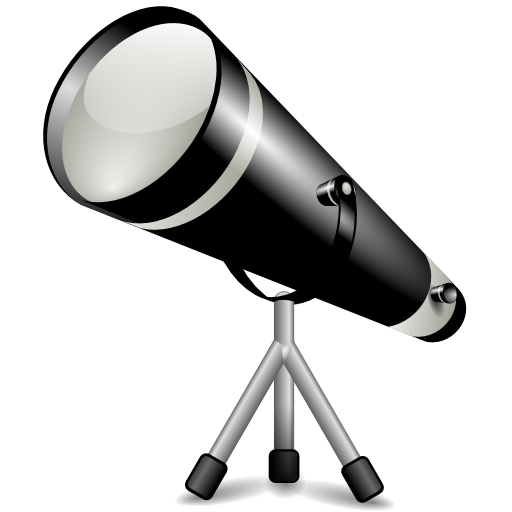 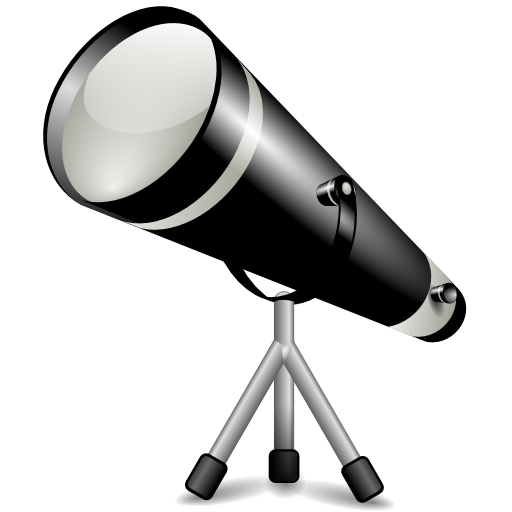 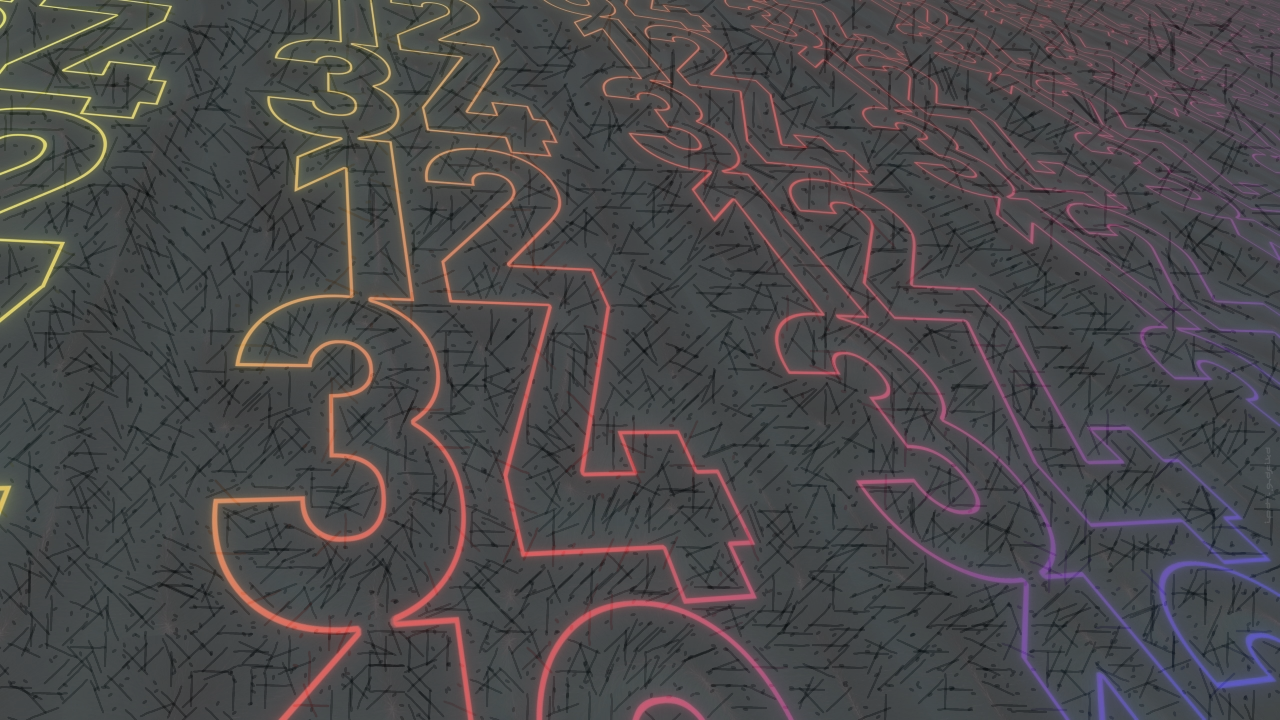 Прежде чем я вам расскажу, как сравнивать большие числа, давайте немного разомнёмся.
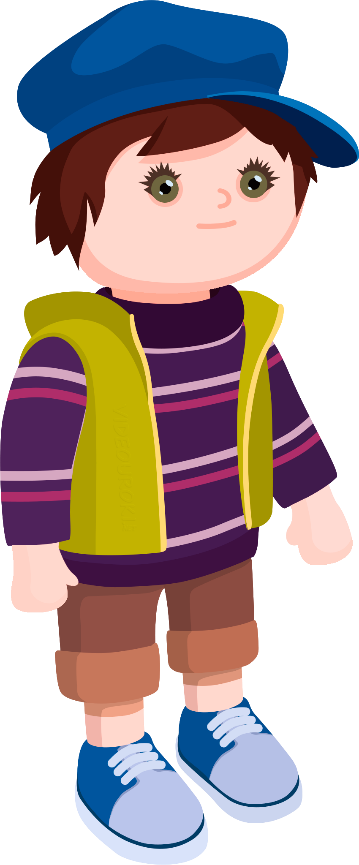 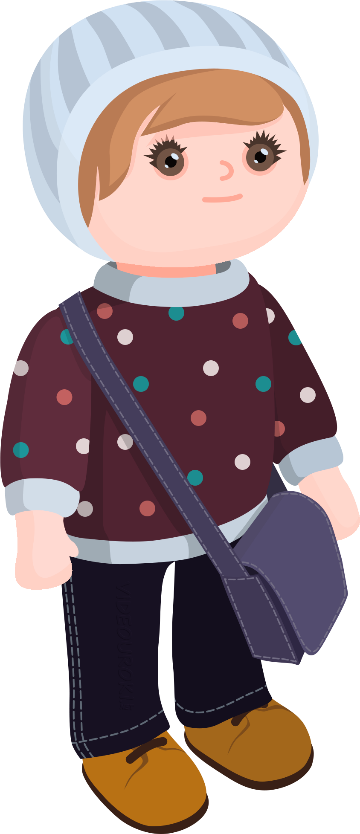 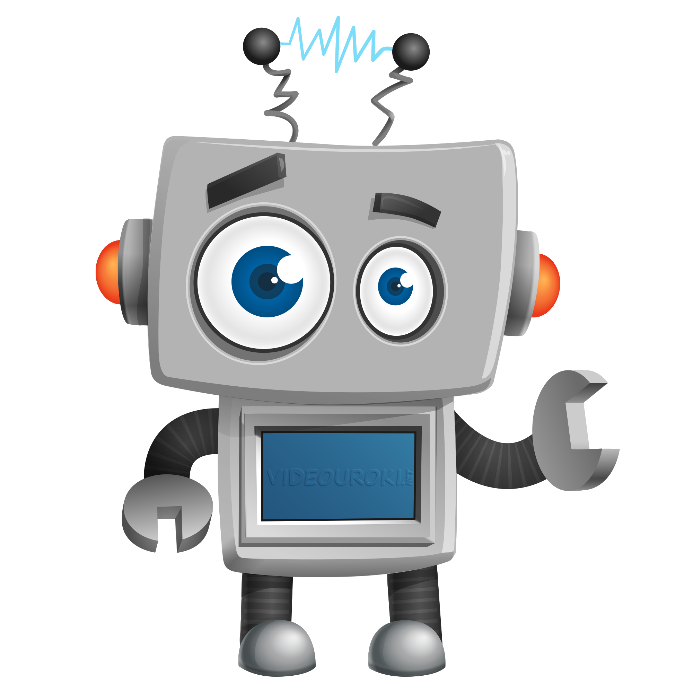 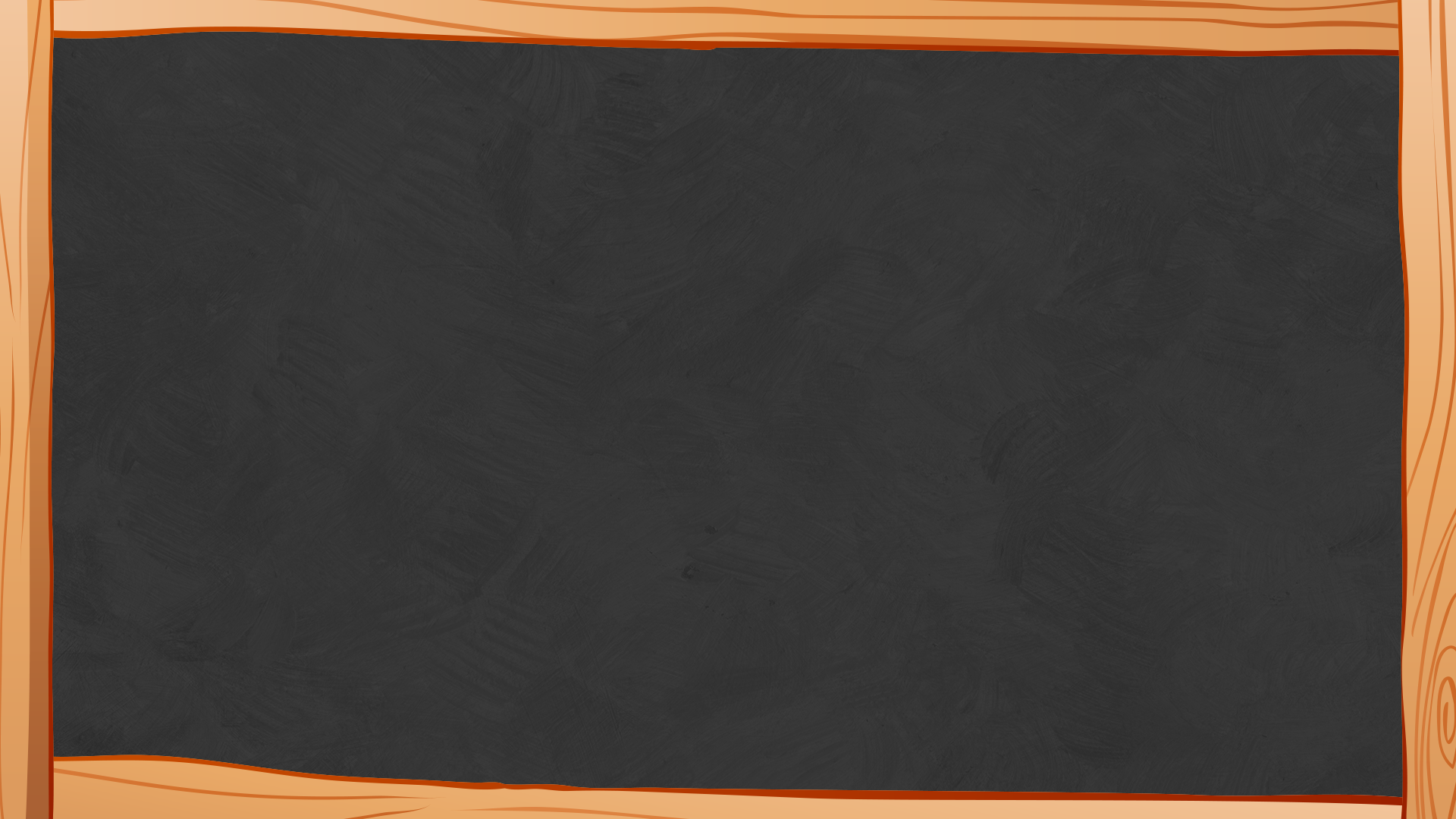 Устный счёт
м
м
с
м
с
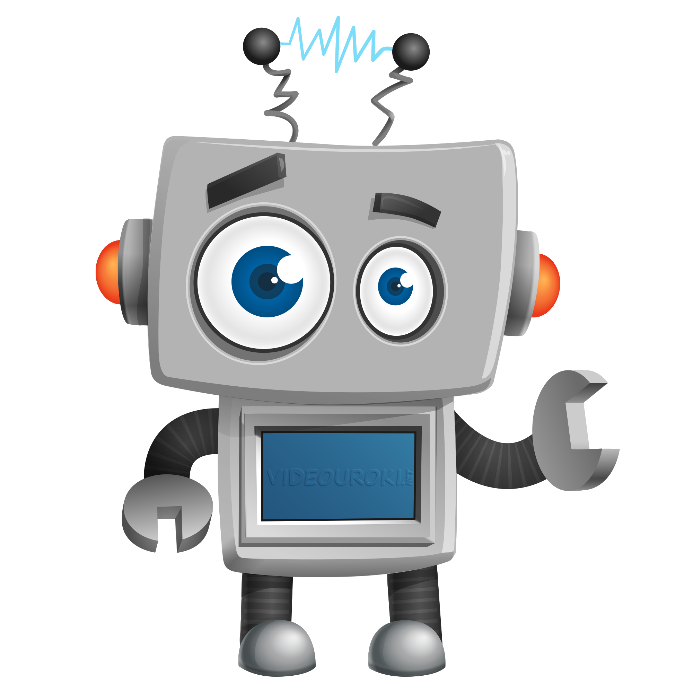 Сверимся?
Наверное, это значит определить, какое из чисел больше, а какое – меньше.
Что значит сравнить два числа?
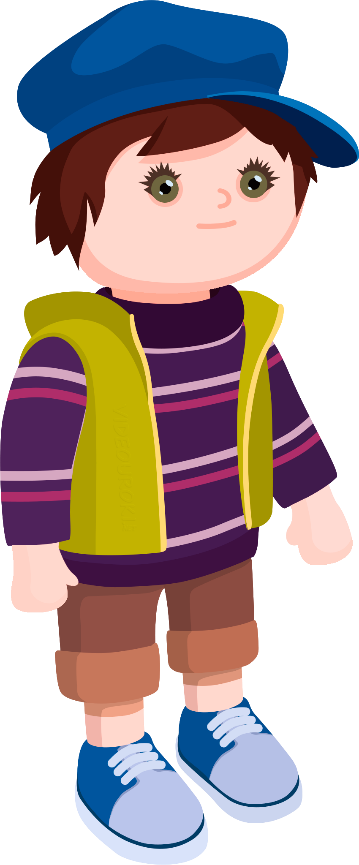 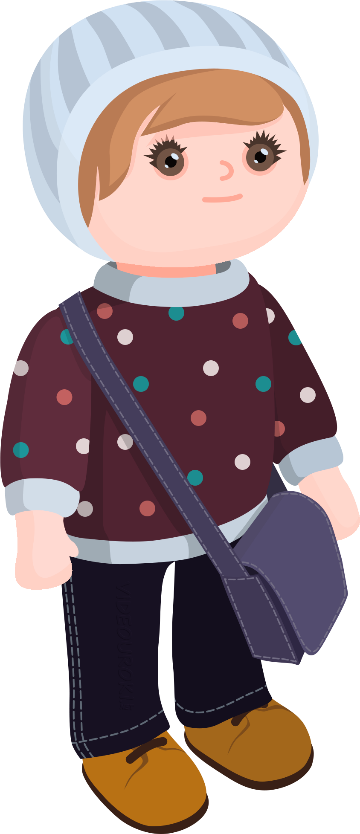 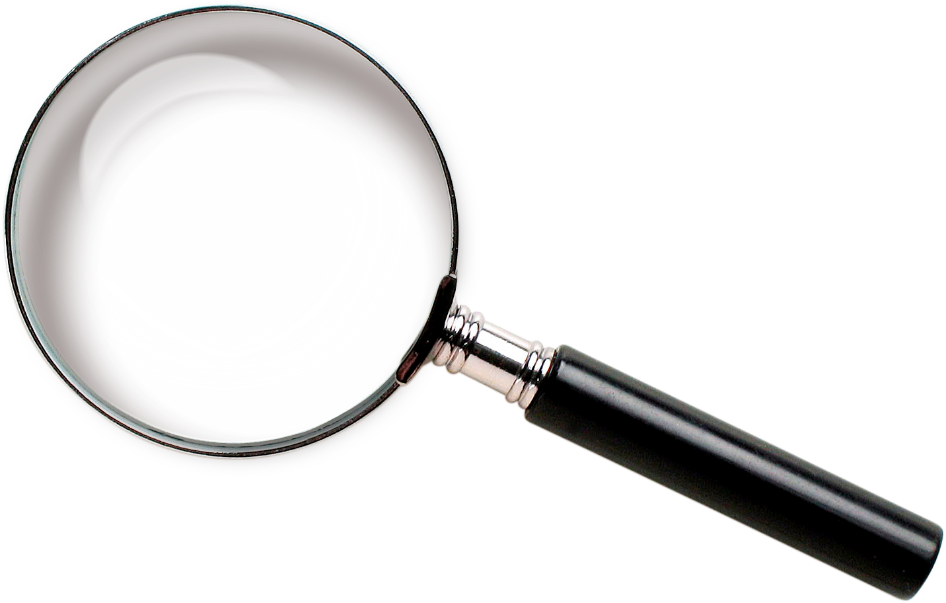 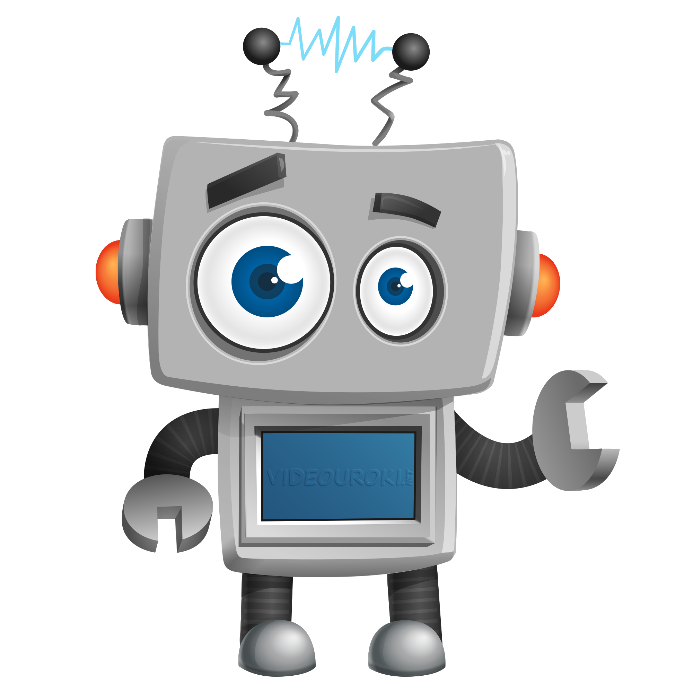 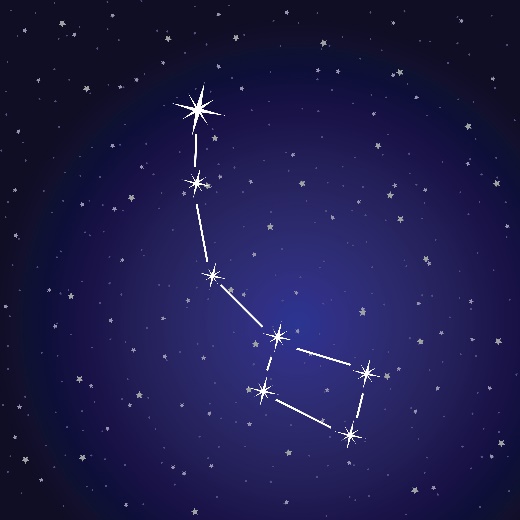 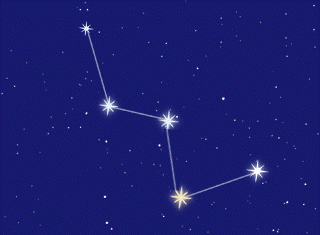 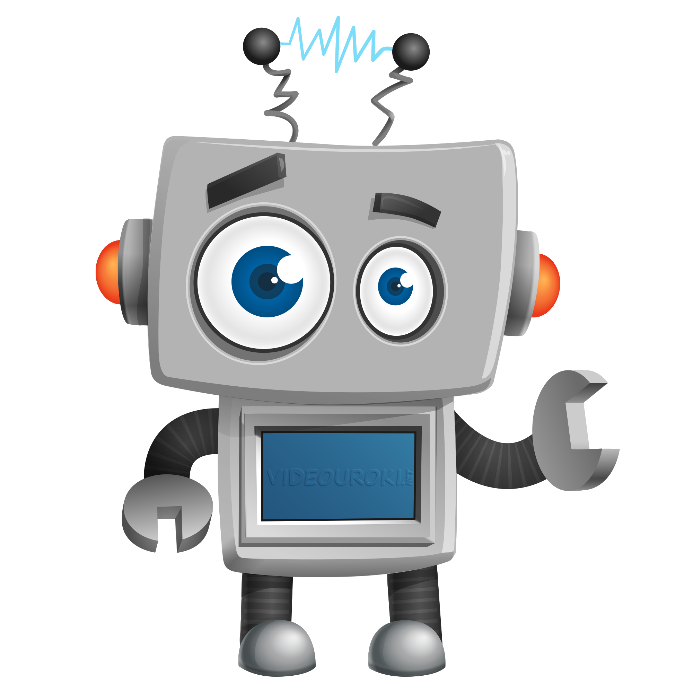 В первом созвездии больше звёзд, чем во втором.
больше
Сравнение чисел
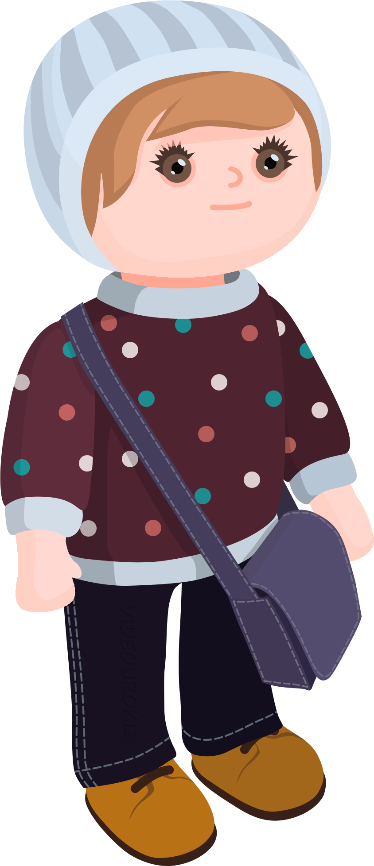 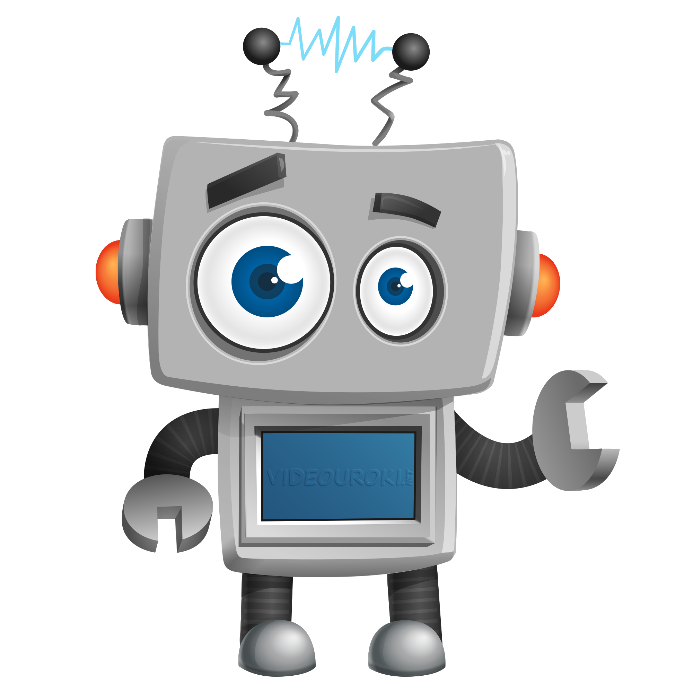 Числа можно сравнивать при помощи натурального ряда. 
Что называют натуральным рядом?
Все натуральные числа, записанные в порядке возрастания, образуют натуральный ряд.
Сравнение чисел
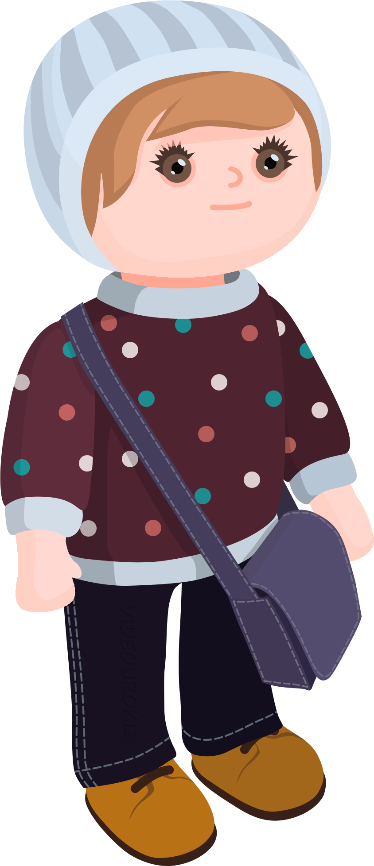 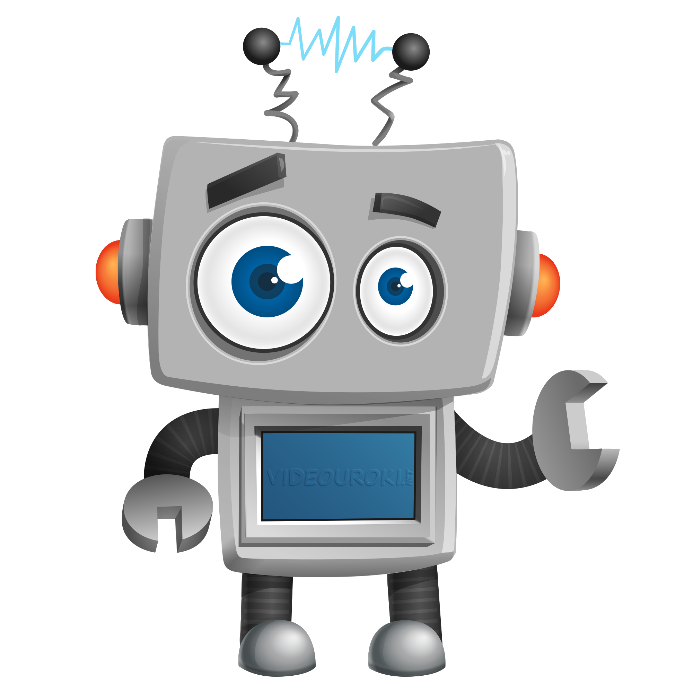 Молодец!
Все натуральные числа, записанные в порядке возрастания, образуют натуральный ряд.
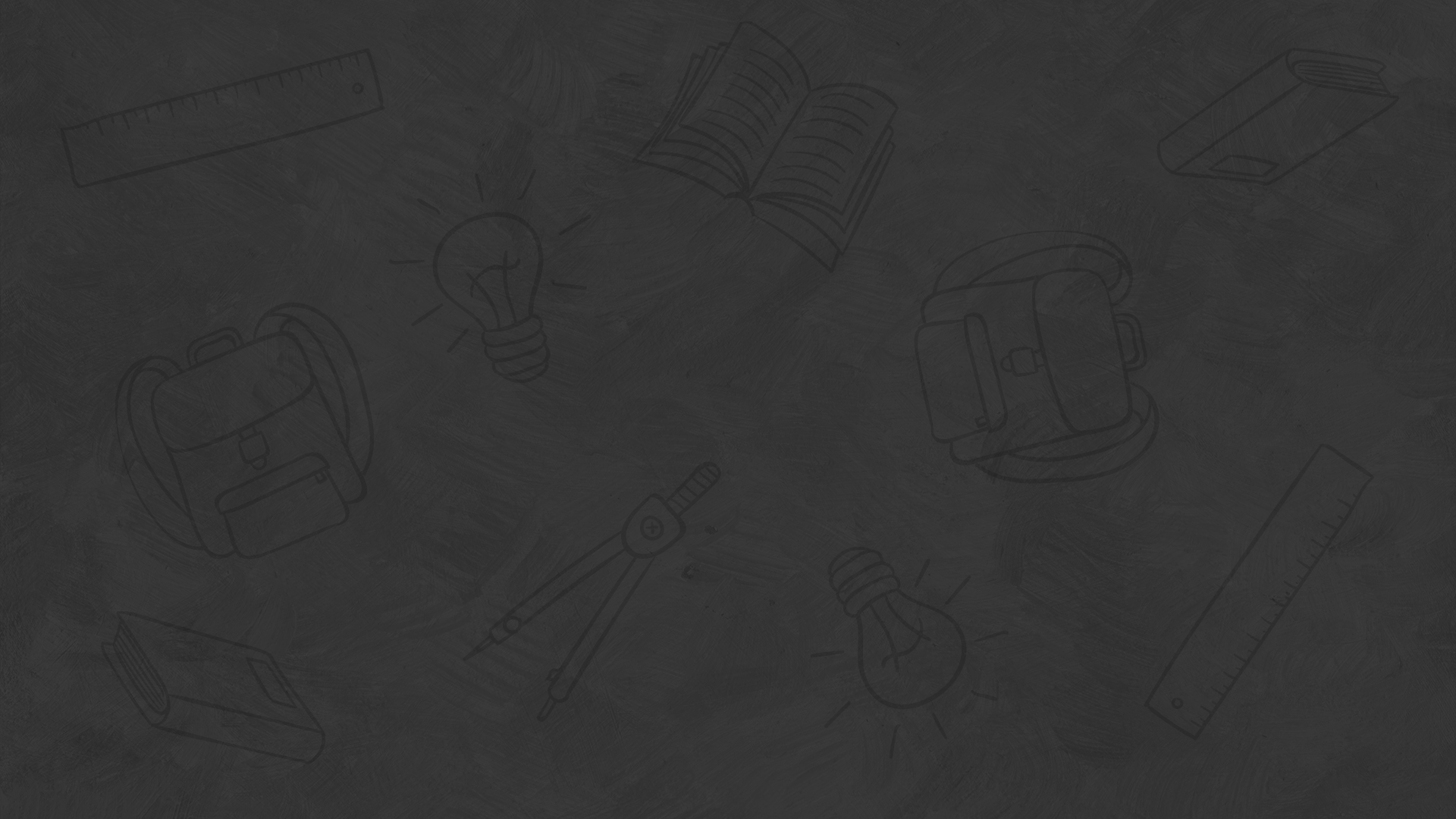 Запомните!
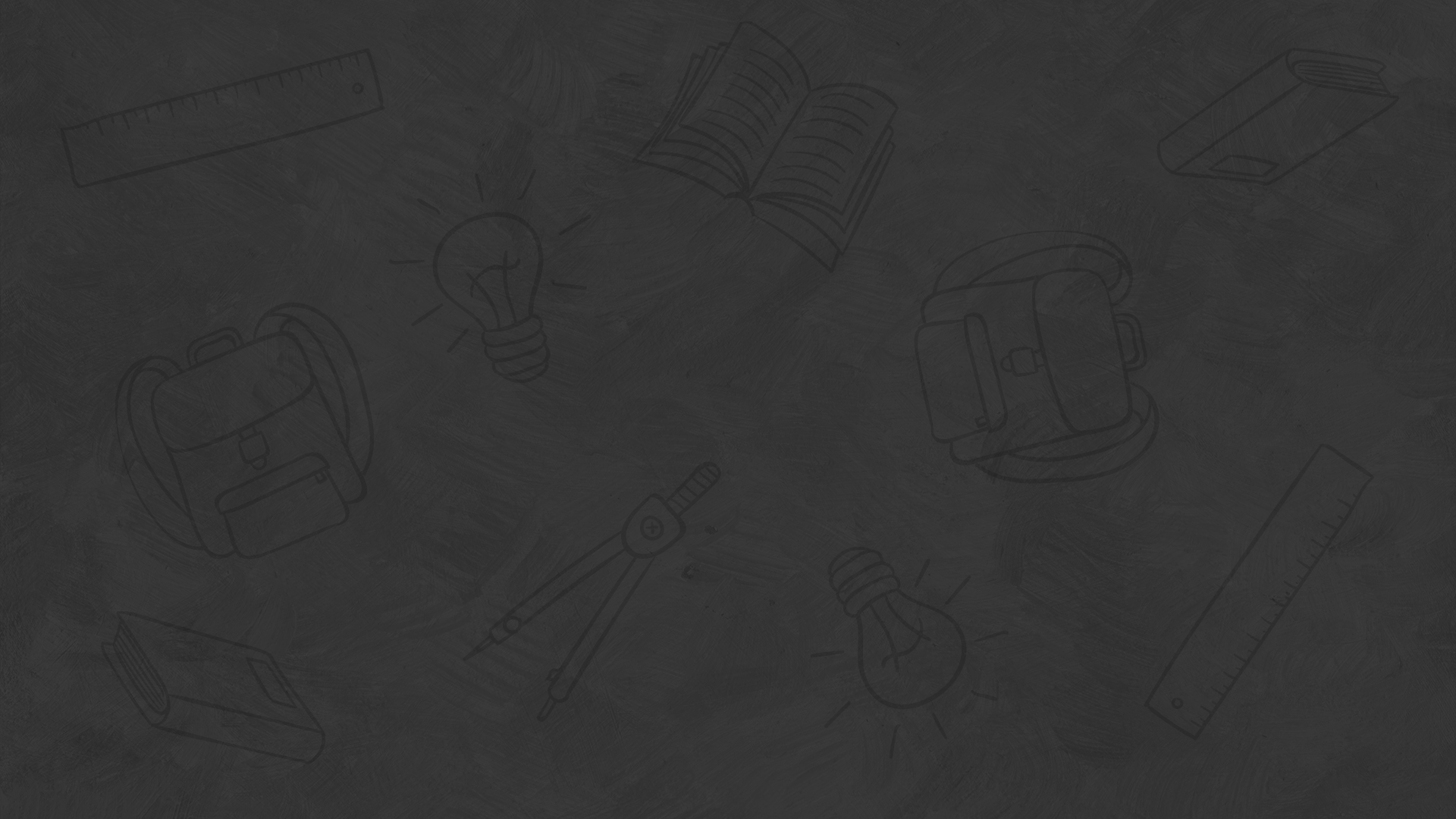 Запомните!
Неравенство
Сравнение натуральных чисел
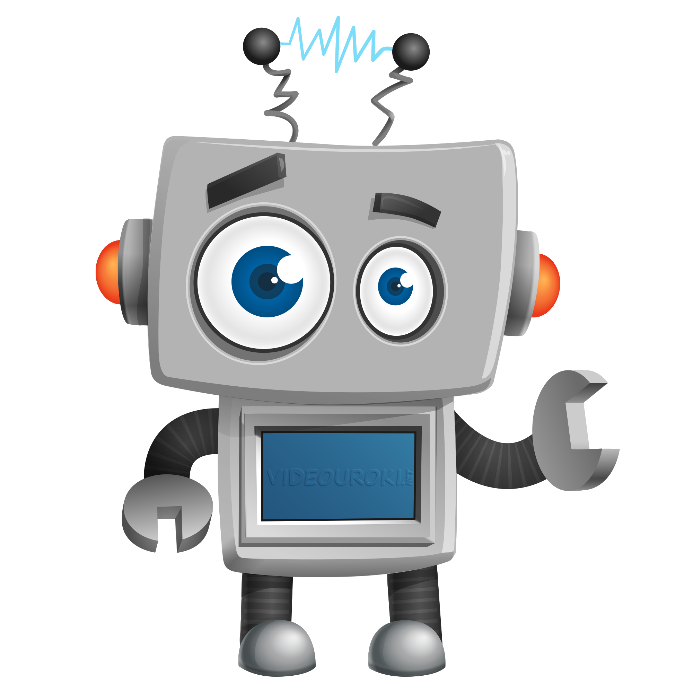 Сравнение натуральных чисел
Сравнивать можно одновременно и три числа.
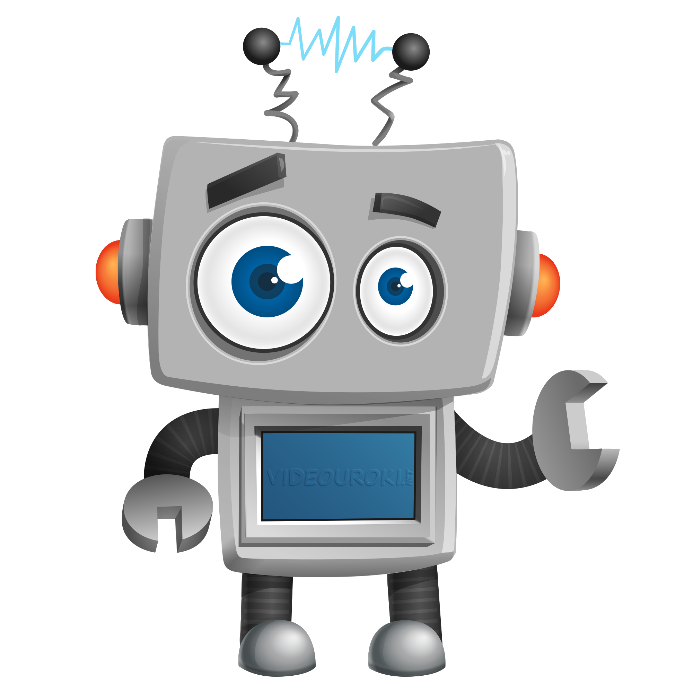 Сравнение натуральных чисел
Что вы можете сказать об этих числах относительно их расположения в натуральном ряду?
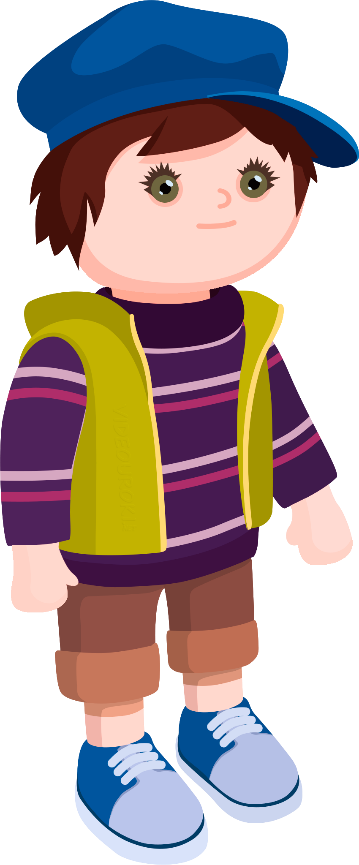 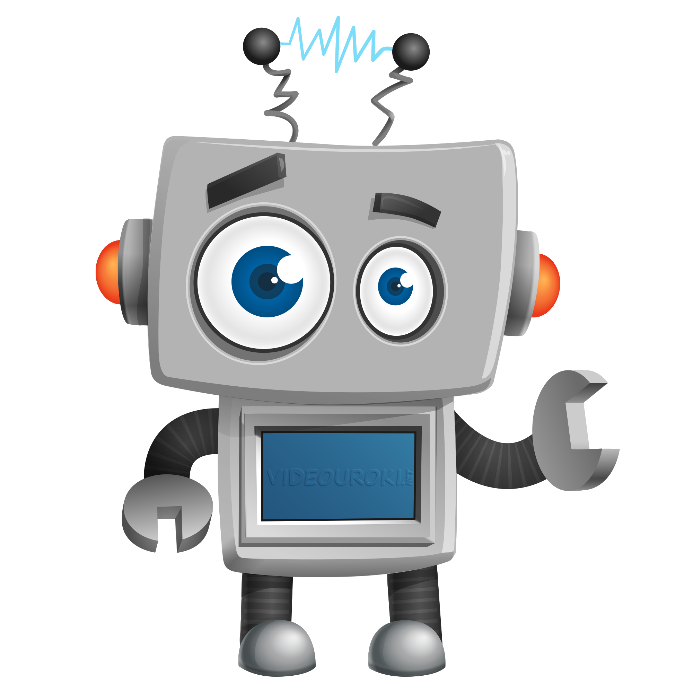 Сравнение натуральных чисел
Что вы можете сказать об этих числах относительно их расположения в натуральном ряду?
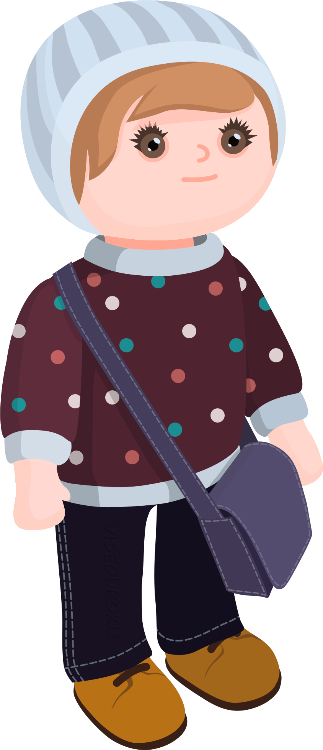 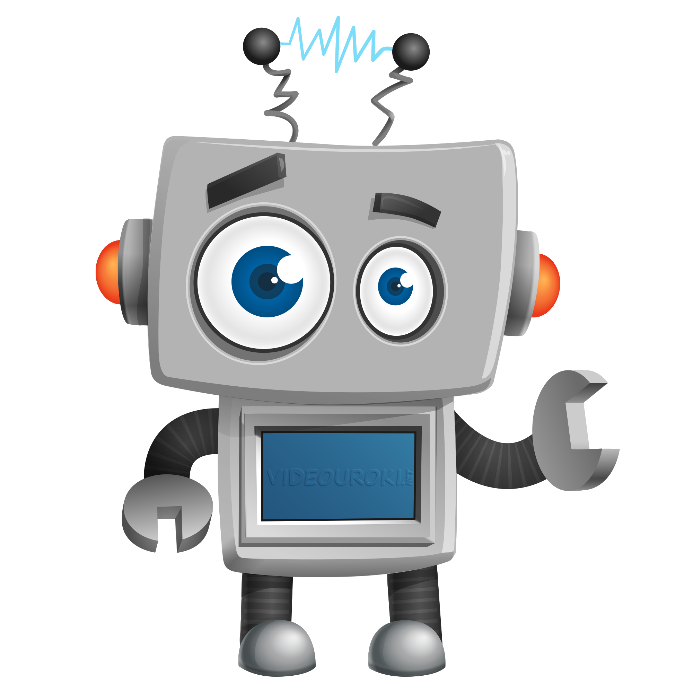 Сравнение натуральных чисел
Если о числе говорят, что оно меньше некоторого числа и вместе с тем больше некоторого другого числа, то тогда это утверждение записывают в виде двойного неравенства, используя при этом и знак меньше, и знак больше.
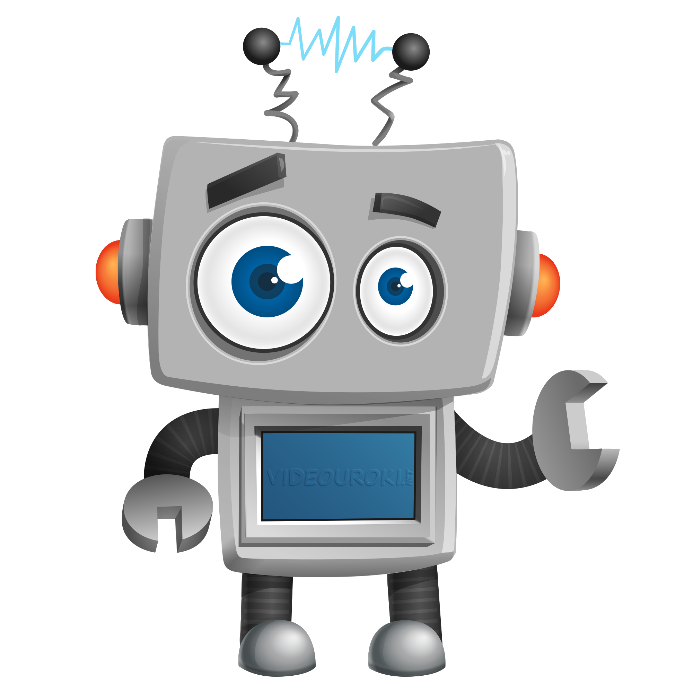 Зачастую слово «двойное» не говорят, а просто называют двойное неравенство неравенством.
Сравнение натуральных чисел
Сравнивать натуральные числа можно и при помощи координатного луча.
D
В
С
Е
Х
А
О
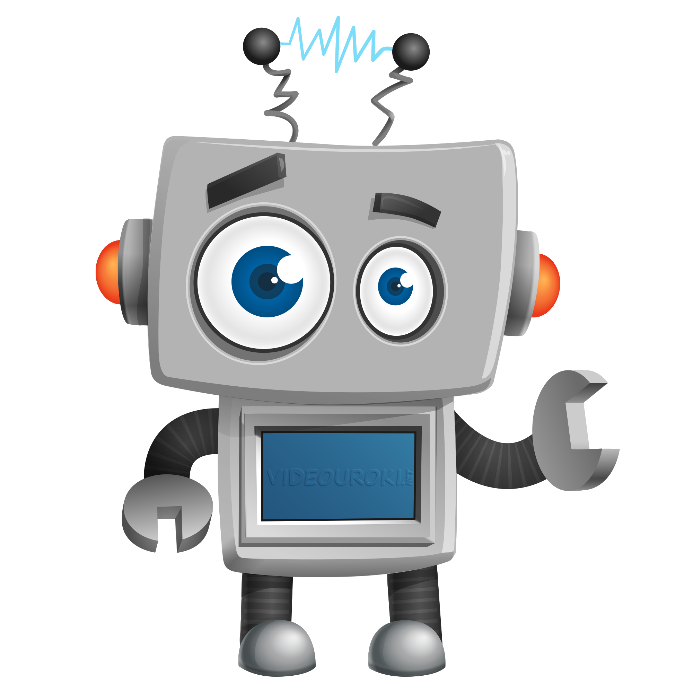 Сравнение натуральных чисел
Не зная координат этих точек, вы сможете сказать, какая из них больше, а какая меньше?
D
В
С
Е
Х
А
О
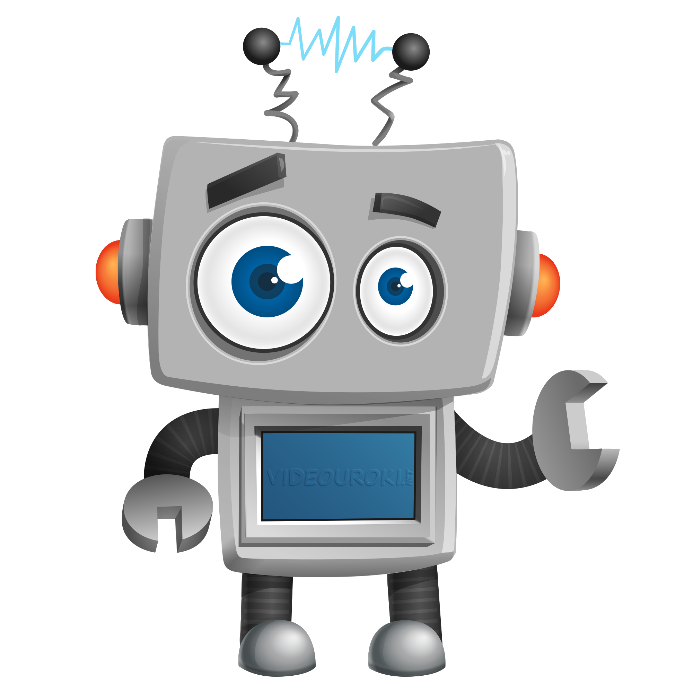 Сравнение натуральных чисел
D
В
С
Е
Х
А
О
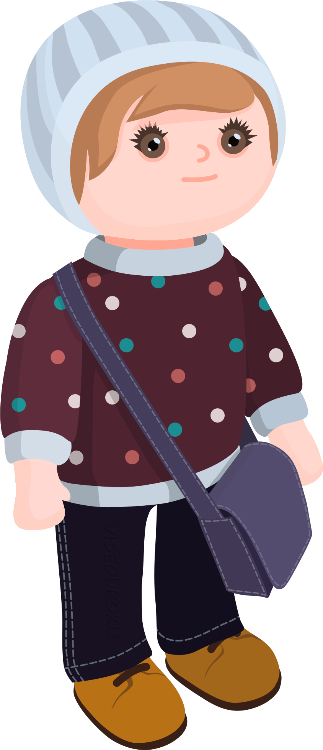 Сравнение натуральных чисел
D
В
С
Е
Х
А
О
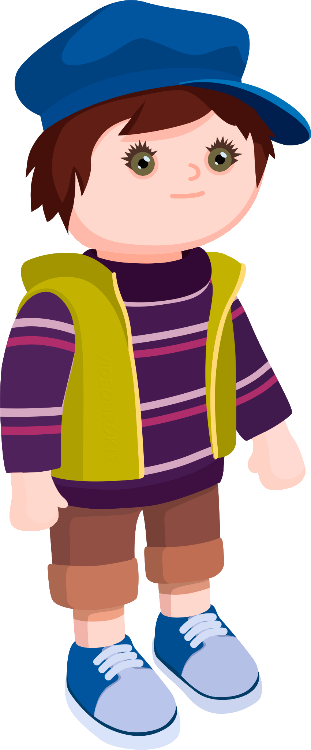 Сравнение натуральных чисел
D
В
С
Е
Х
А
О
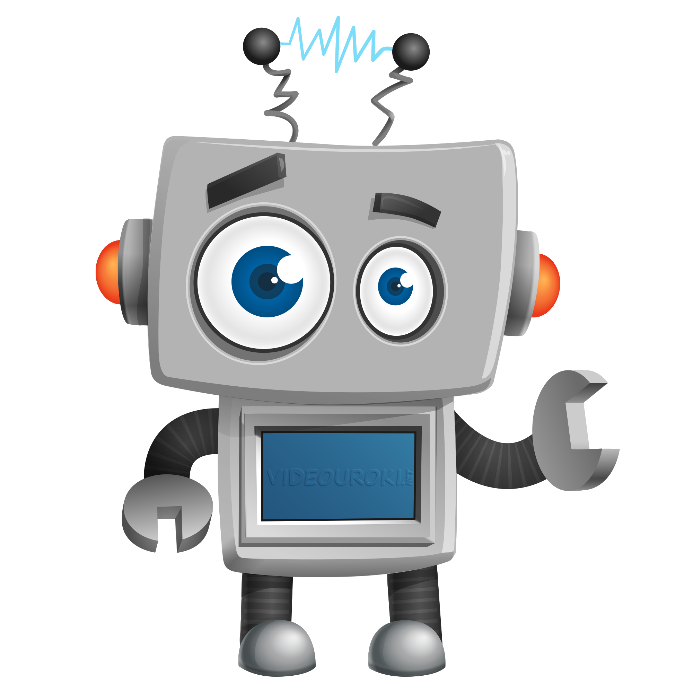 Всё правильно! 
На координатном луче точка с меньшей координатой расположена левее точки с большей координатой.
Сравнение натуральных чисел
D
В
С
Е
Х
А
О
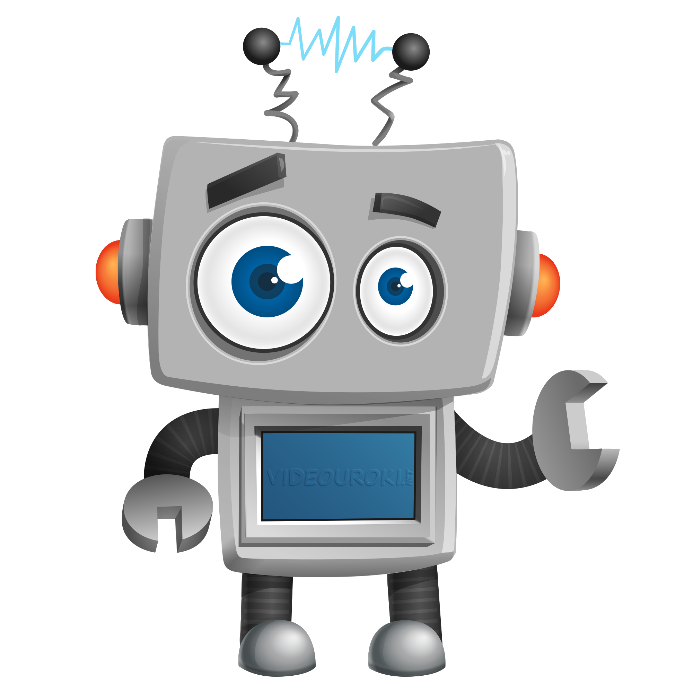 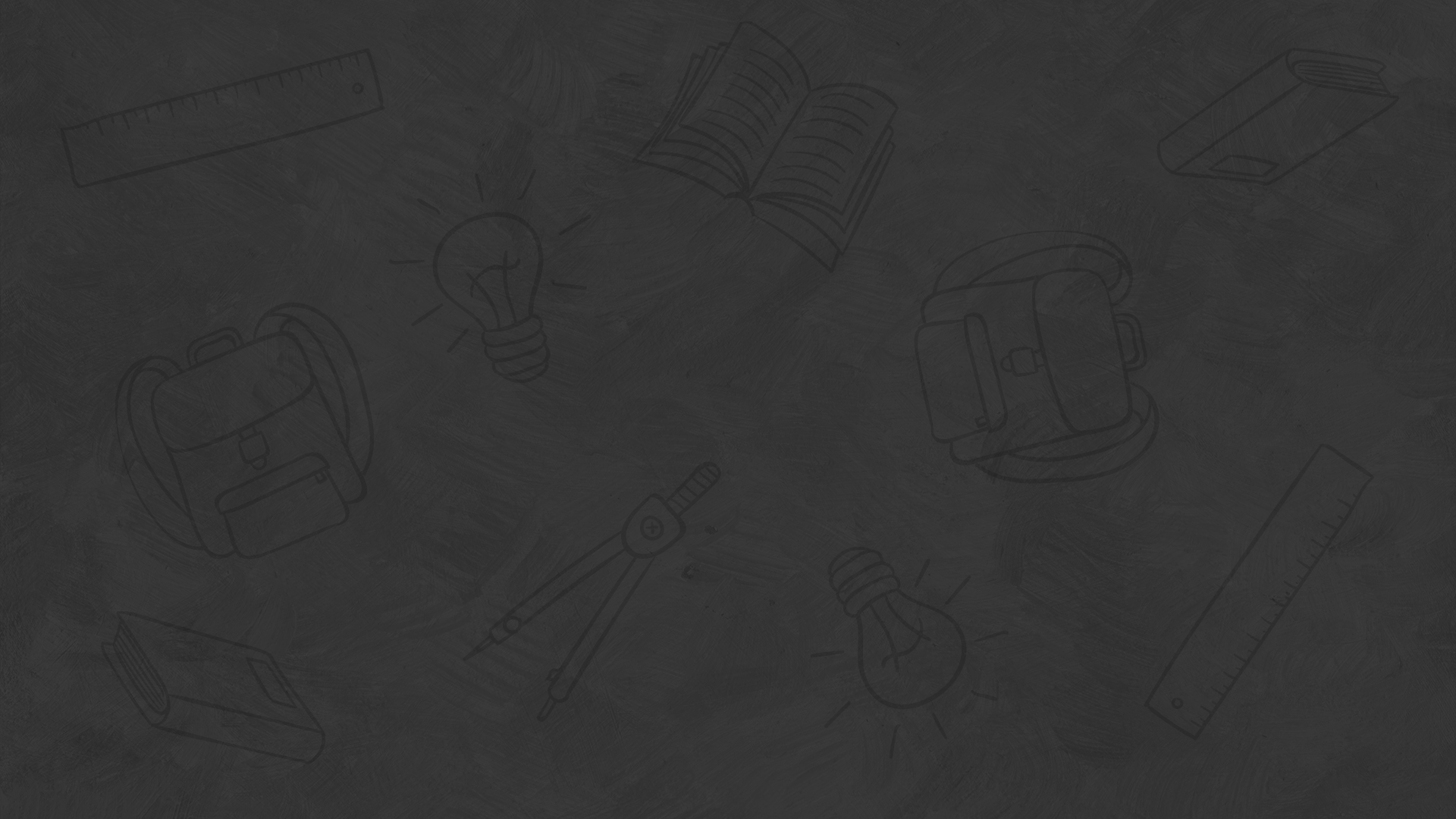 Запомните!
На координатном луче из двух натуральных чисел меньшее число расположено левее большего.
E
Х
О
А
Сравнение натуральных чисел
Не все натуральные числа удобно сравнивать, обращаясь к натуральному ряду или к координатному лучу.
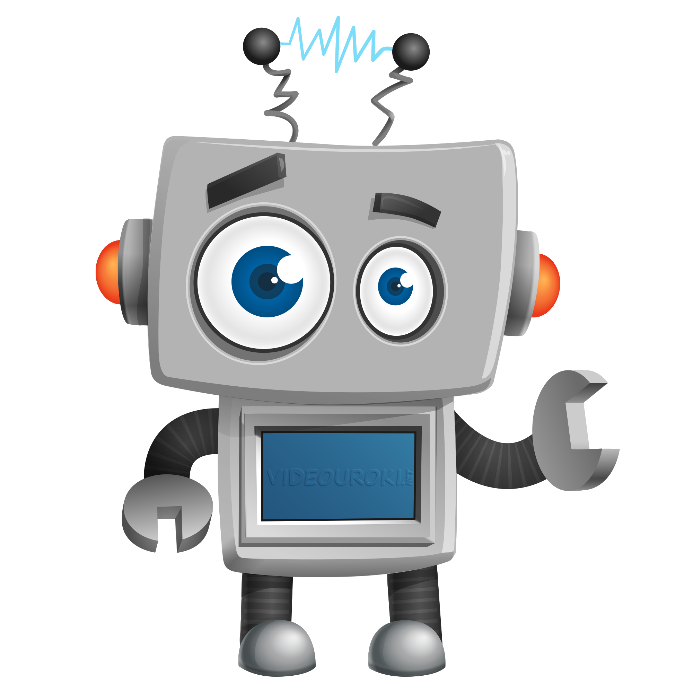 Сравнение натуральных чисел
Сравнить по отдельности цифры каждого числа?
Как сравнить такие числа?
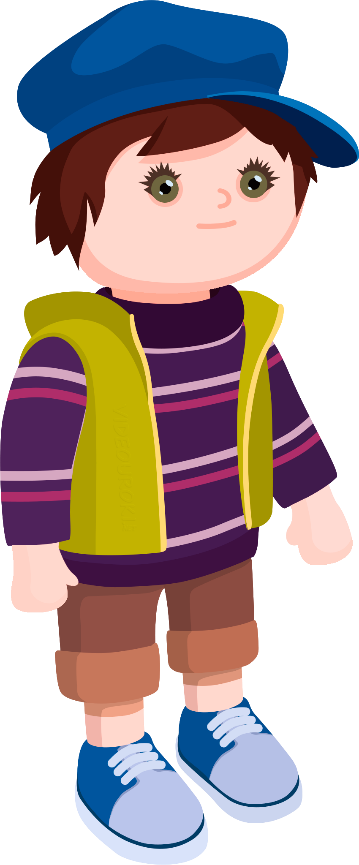 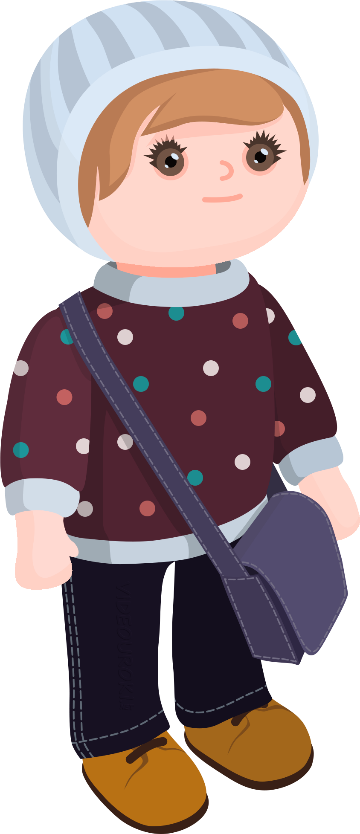 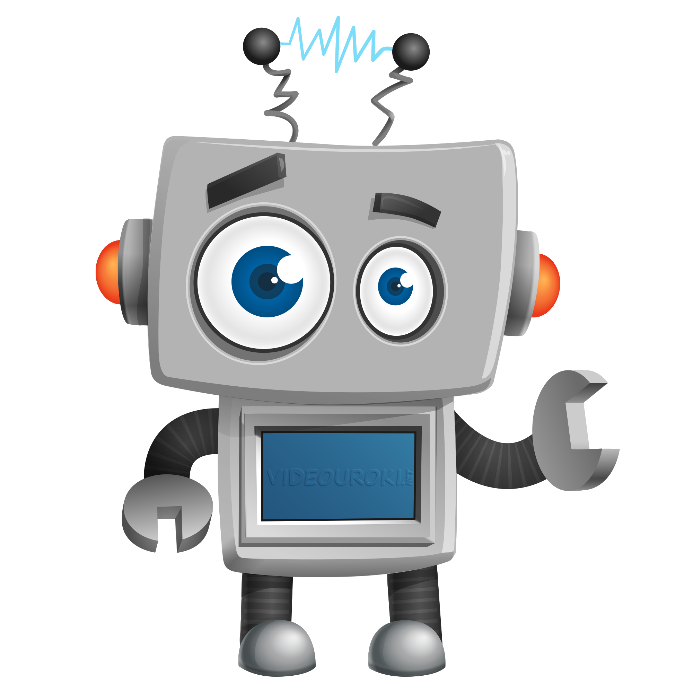 Сравнение натуральных чисел
Сравнить по отдельности цифры каждого числа?
Мне нравится ваше предположение!
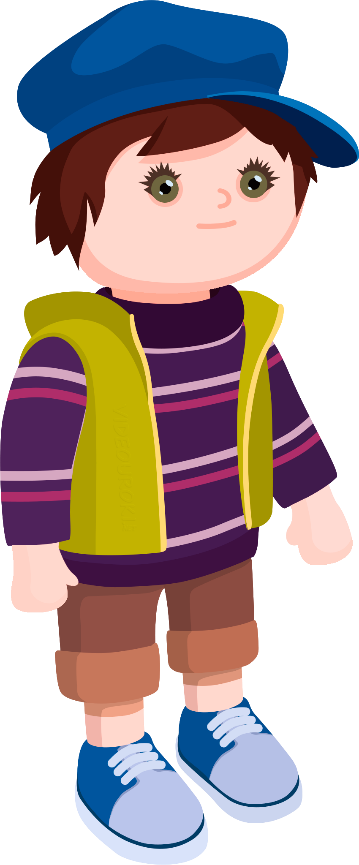 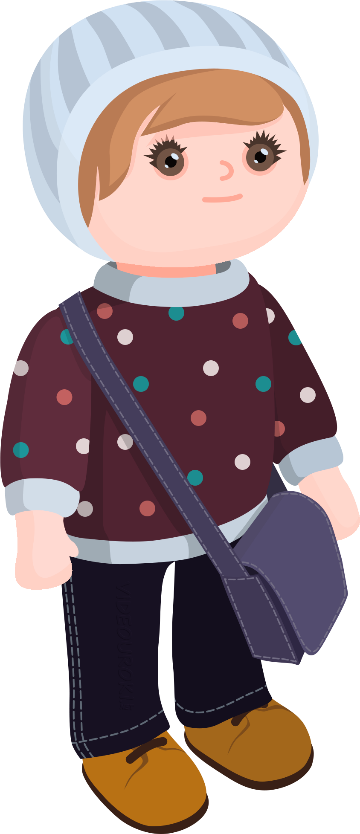 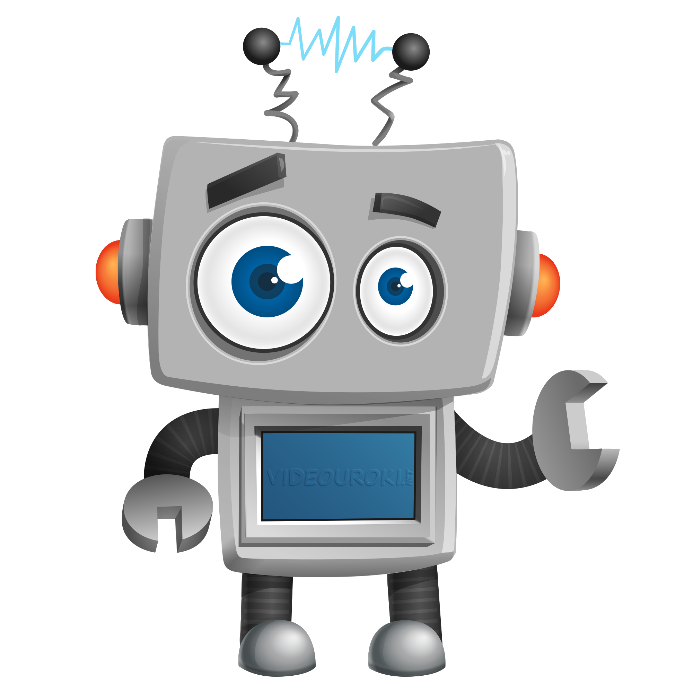 Сравнение натуральных чисел
Четырёхзначное число больше трёхзначного.
Проще всего сравнивать многозначные числа, которые имеют разное количество цифр. 
Какое из них будет больше?
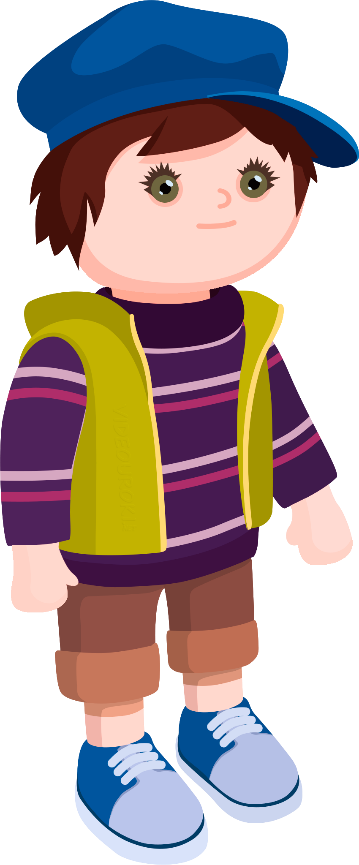 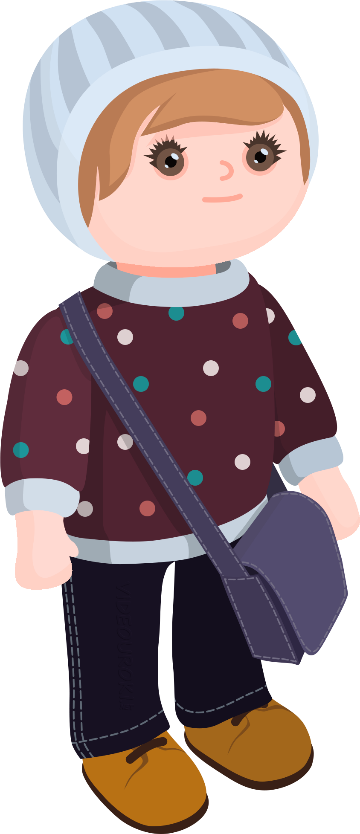 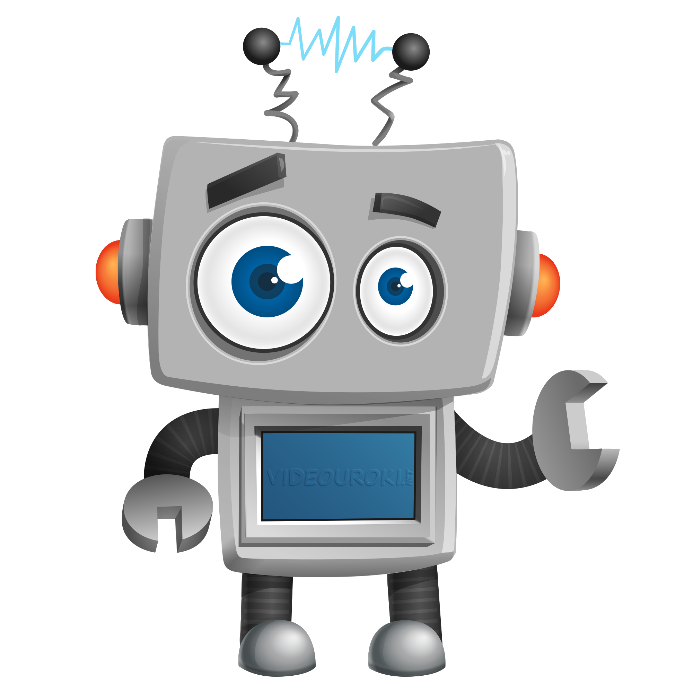 Трёхзначное число
Четырёхзначное число
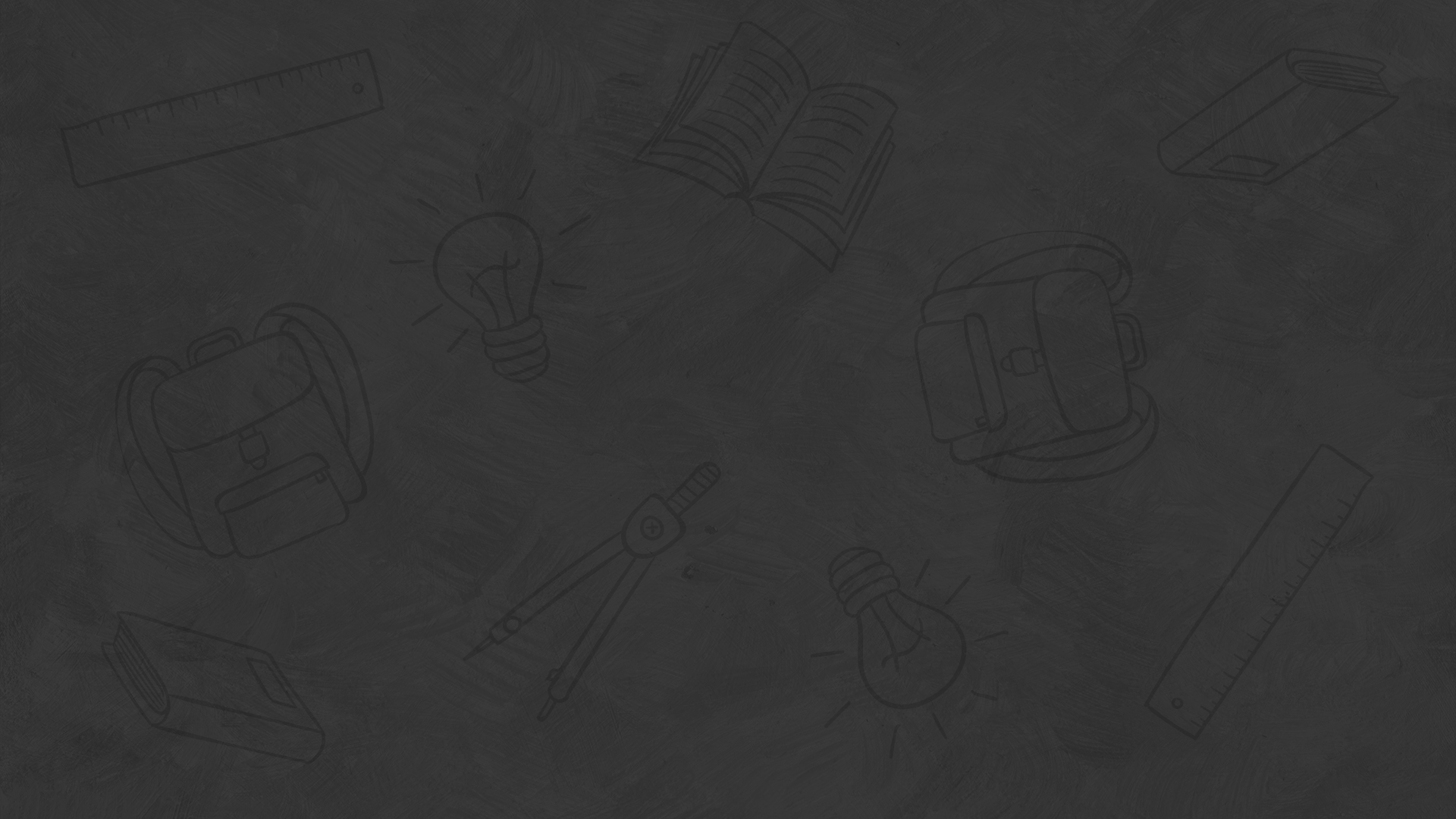 Запомните!
Из двух натуральных чисел, имеющих разное количество цифр, большим является то, у которого количество цифр больше.
Из двух натуральных чисел с одинаковым количеством цифр большим является то, у которого больше первая (при чтении слева направо) из неодинаковых цифр.
Сравнение натуральных чисел
Трёхзначное число
Трёхзначное число
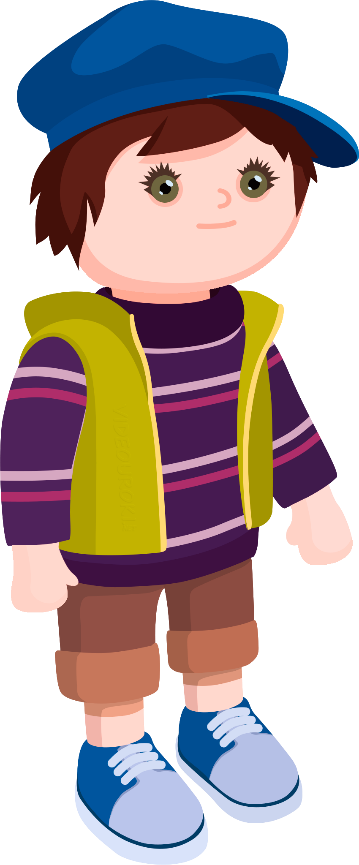 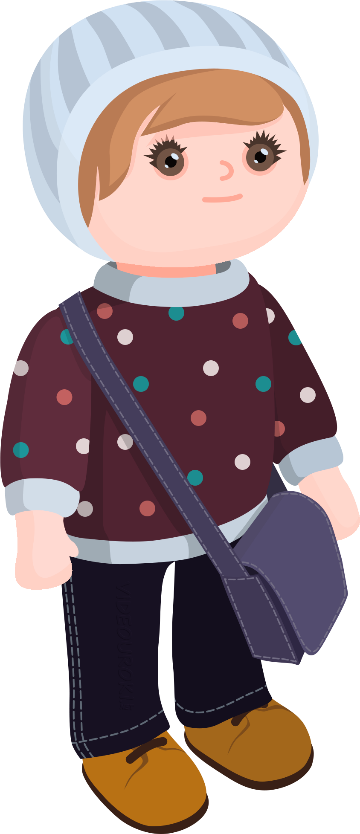 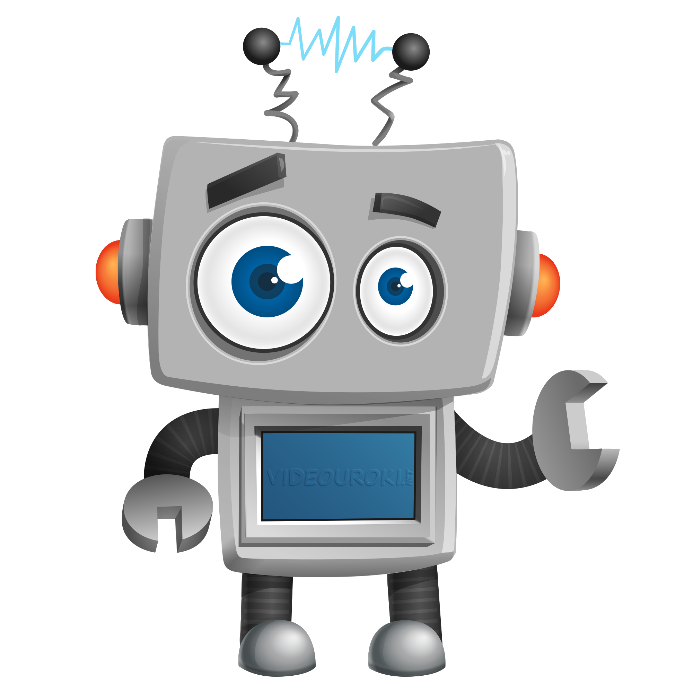 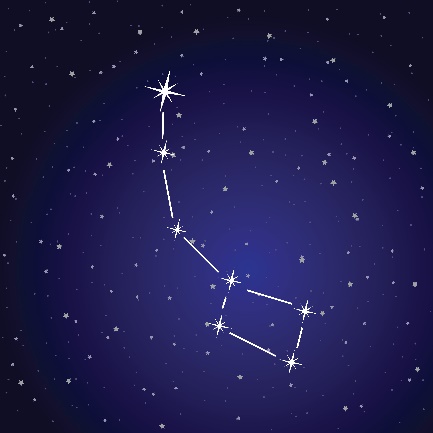 Зная, как сравнивают большие числа, вы можете сказать, какое из созвездий – Большая Медведица или Кассиопея – больше?
Большая Медведица состоит из большего количества звёзд, а ещё она занимает и большую площадь на небе.
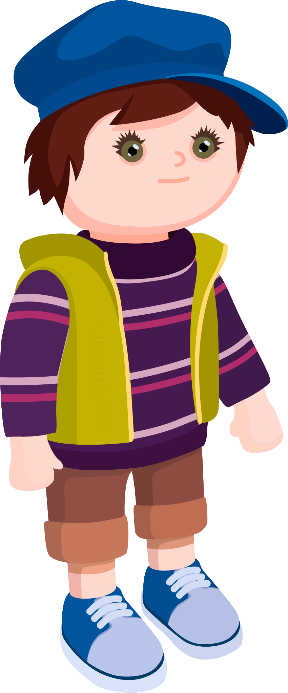 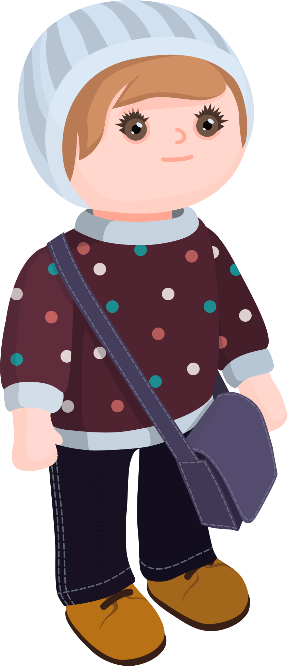 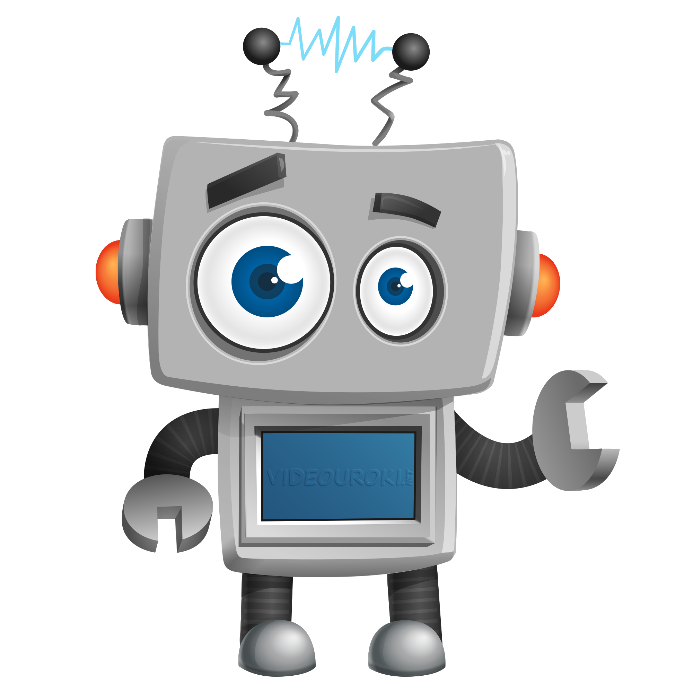 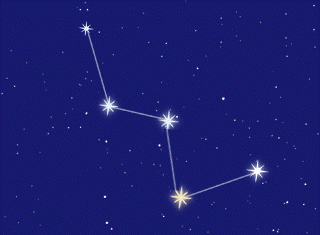 На координатном луче из двух натуральных чисел меньшее число расположено левее большего.
Задание № 1
Решение:
Х
О
Из двух натуральных чисел с одинаковым количеством цифр большим является то, у которого больше первая (при чтении слева направо) из неодинаковых цифр.
Из двух натуральных чисел меньшим будет то, которое в натуральном ряду стоит раньше, а большим то, которое в натуральном ряду стоит позже.
Из двух натуральных чисел, имеющих разное количество цифр, большим является то, у которого количество цифр больше.
Задание № 2
Решение:
Тринадцатизначное число
Одиннадцатизначное число
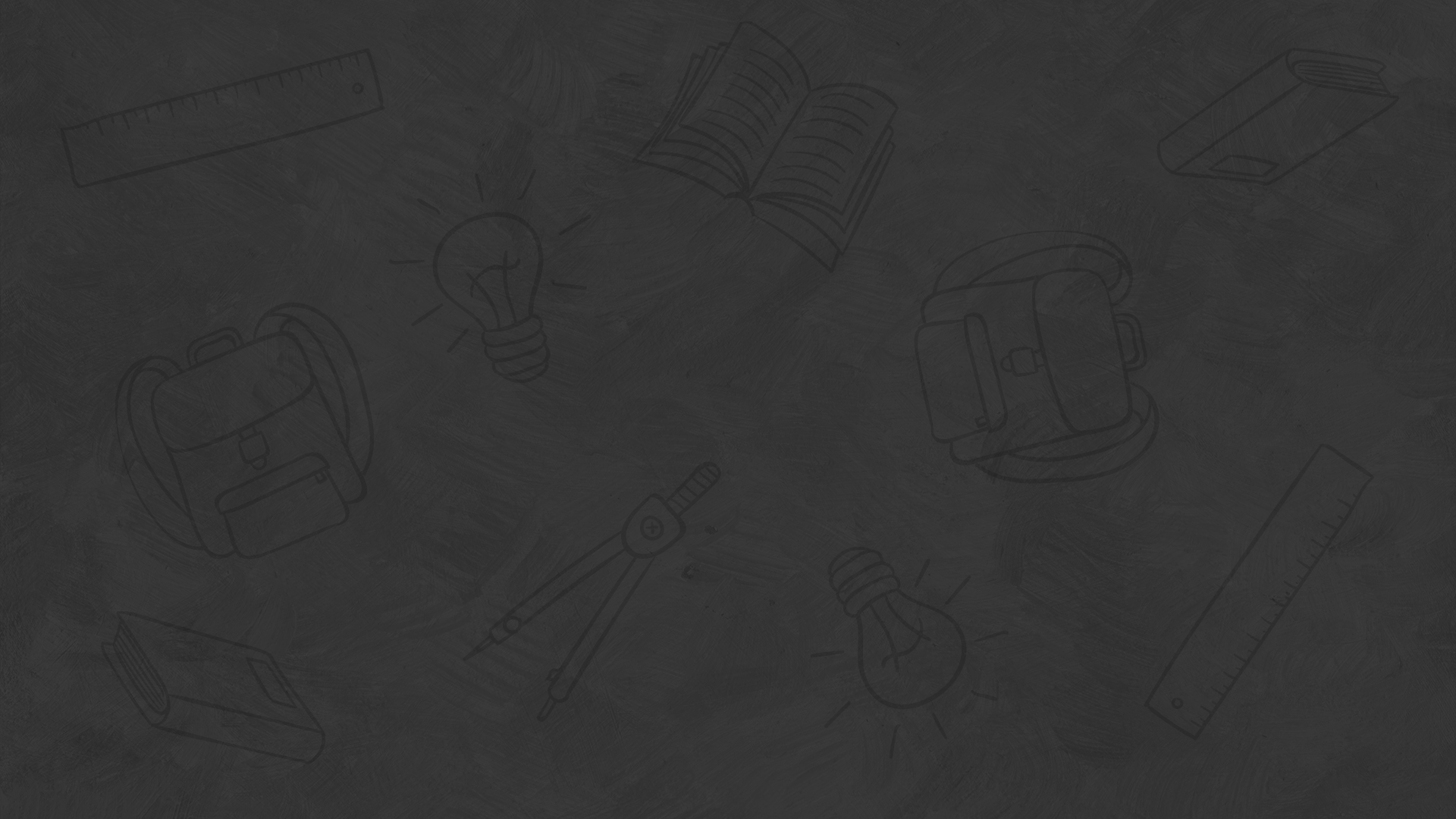 Итоги урока
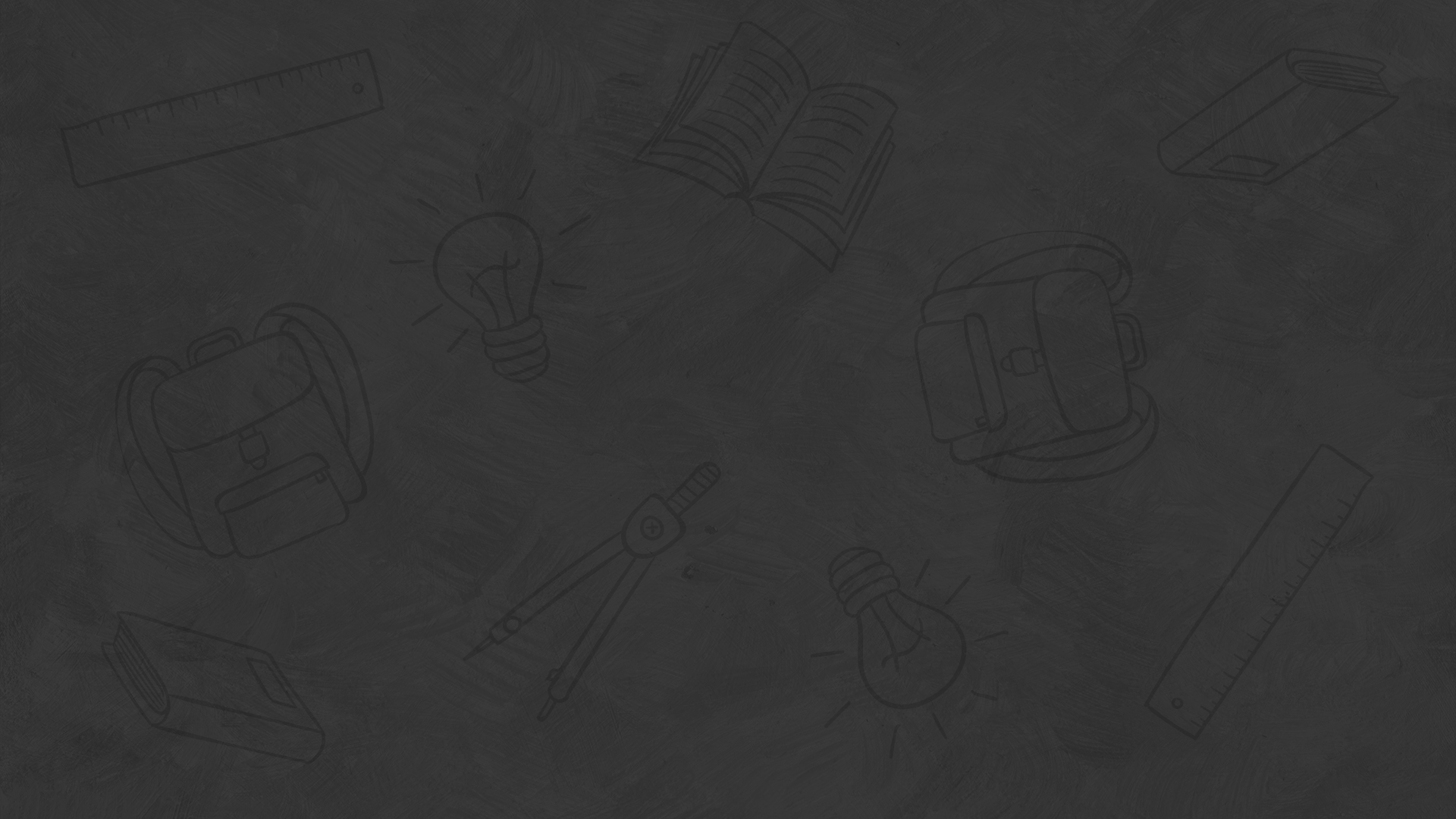 Итоги урока
Из двух натуральных чисел, имеющих разное количество цифр, большим является то, у которого количество цифр больше.
Из двух натуральных чисел с одинаковым количеством цифр большим является то, у которого больше первая (при чтении слева направо) из неодинаковых цифр.